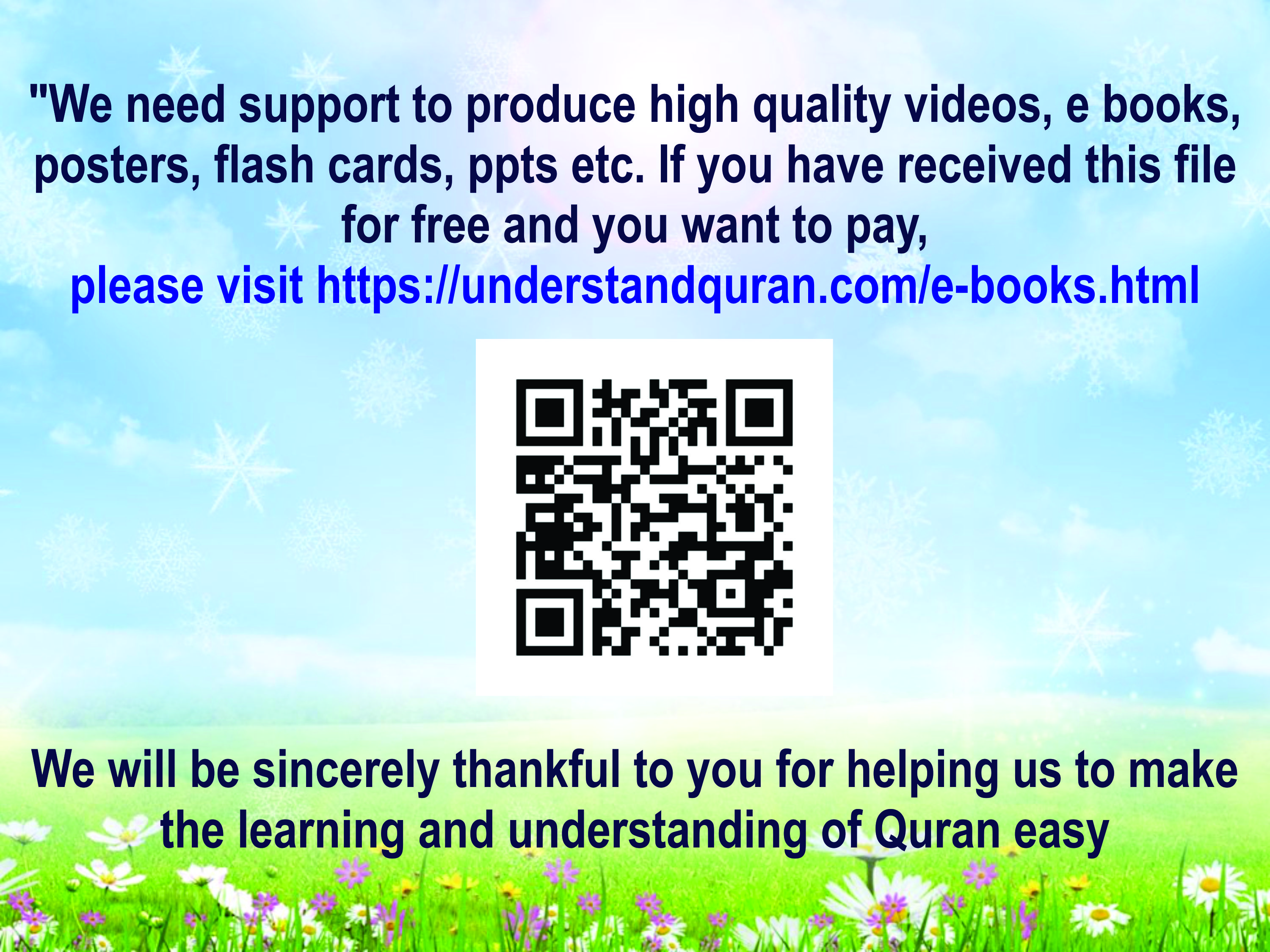 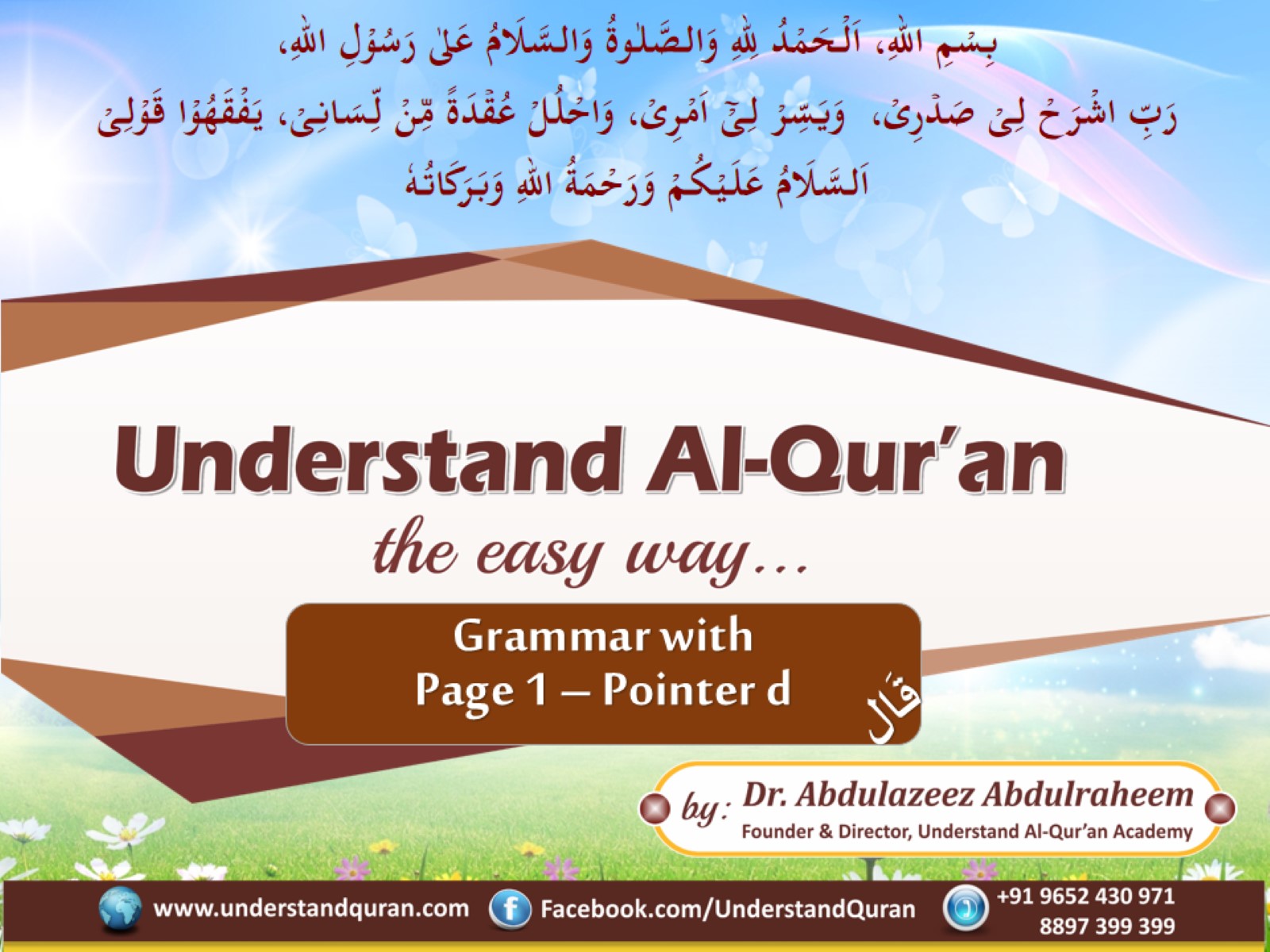 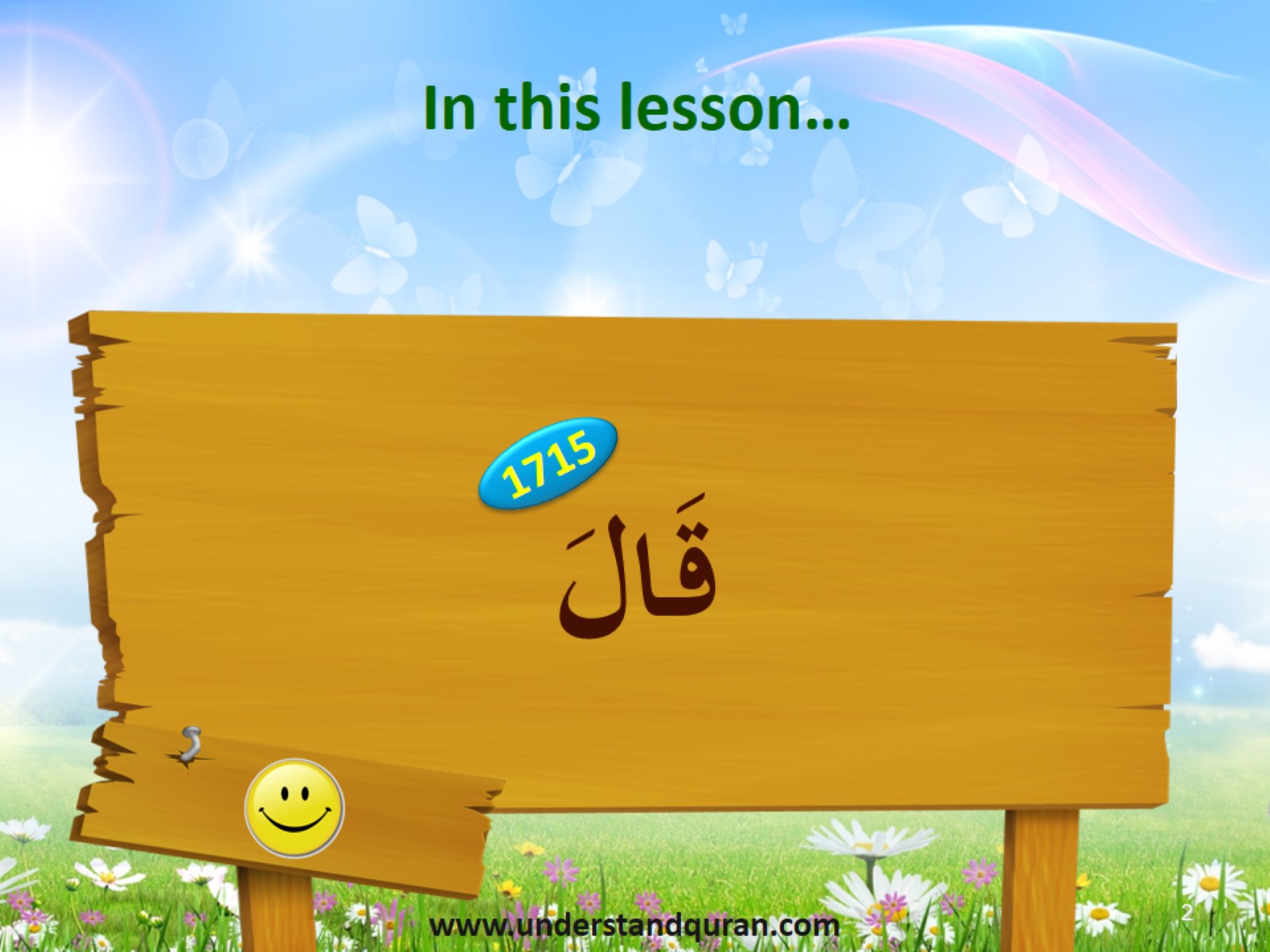 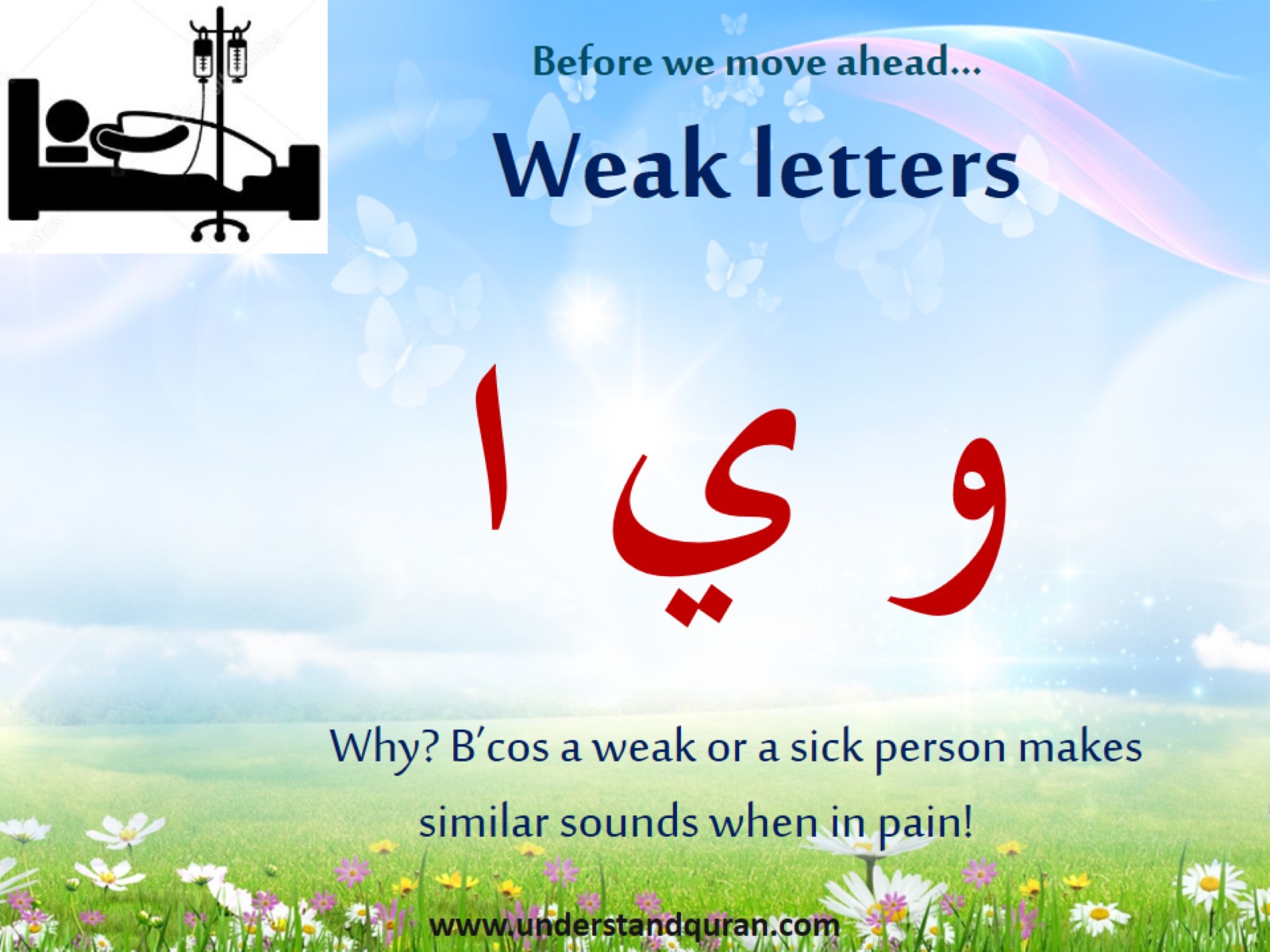 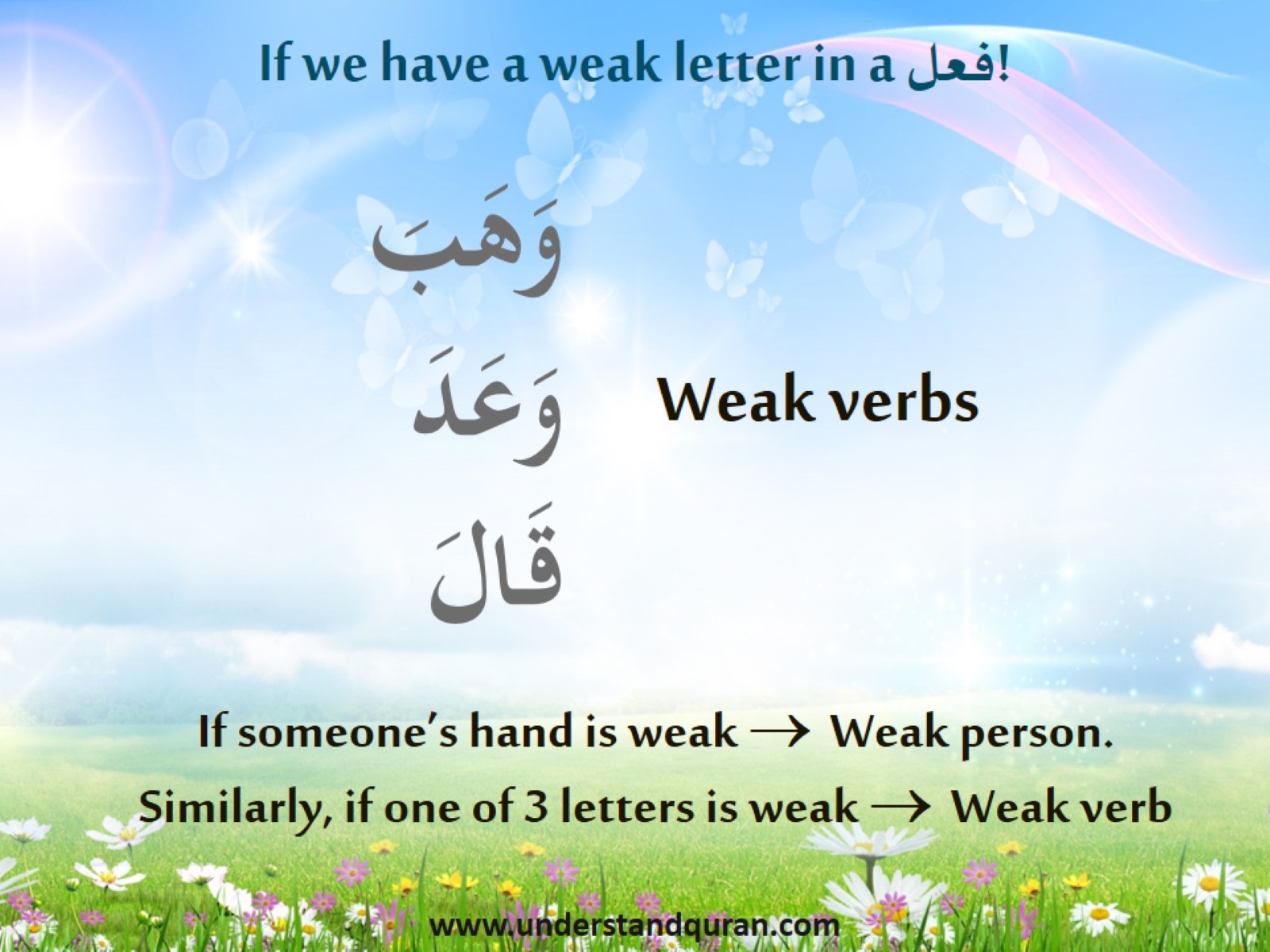 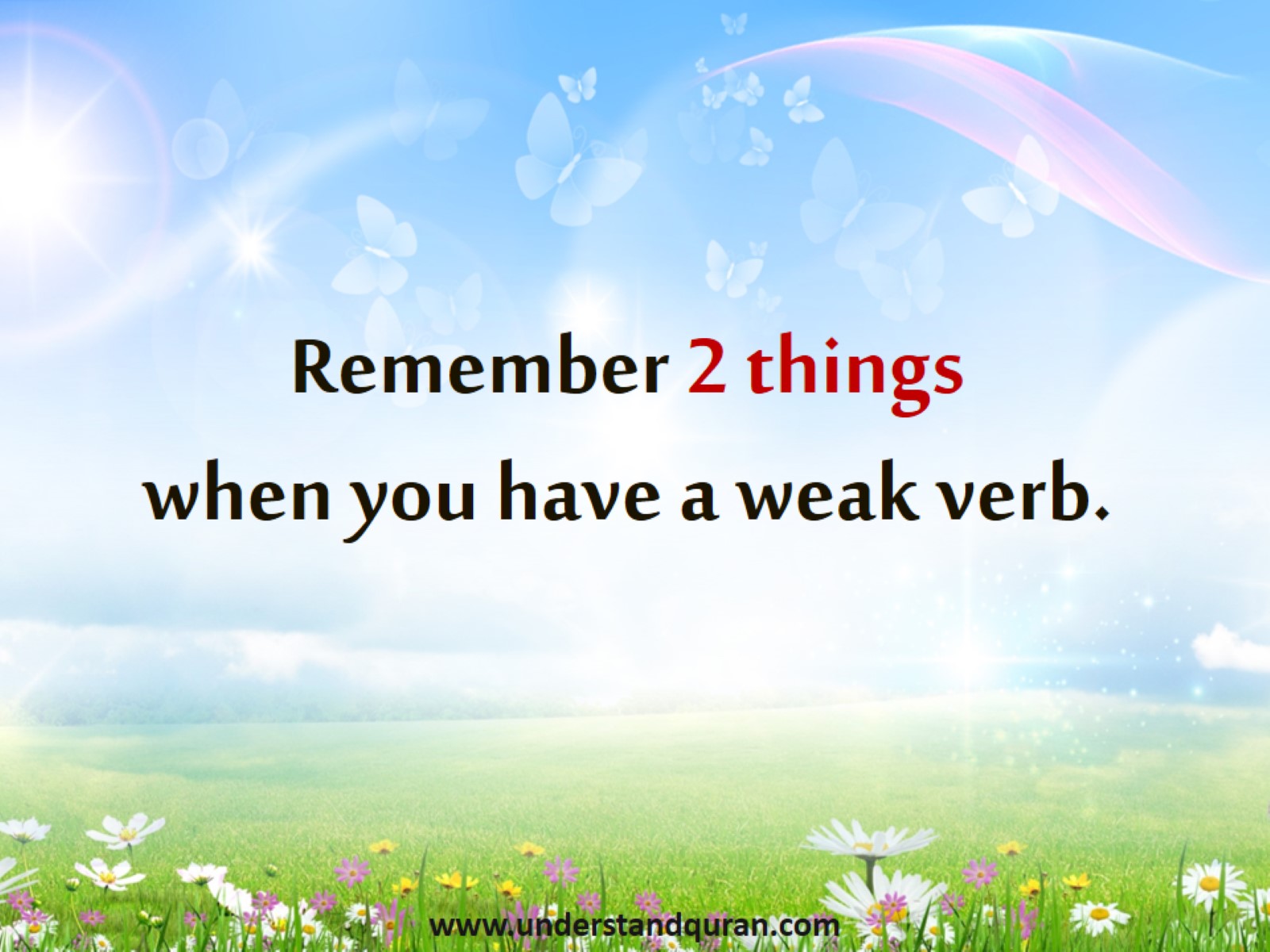 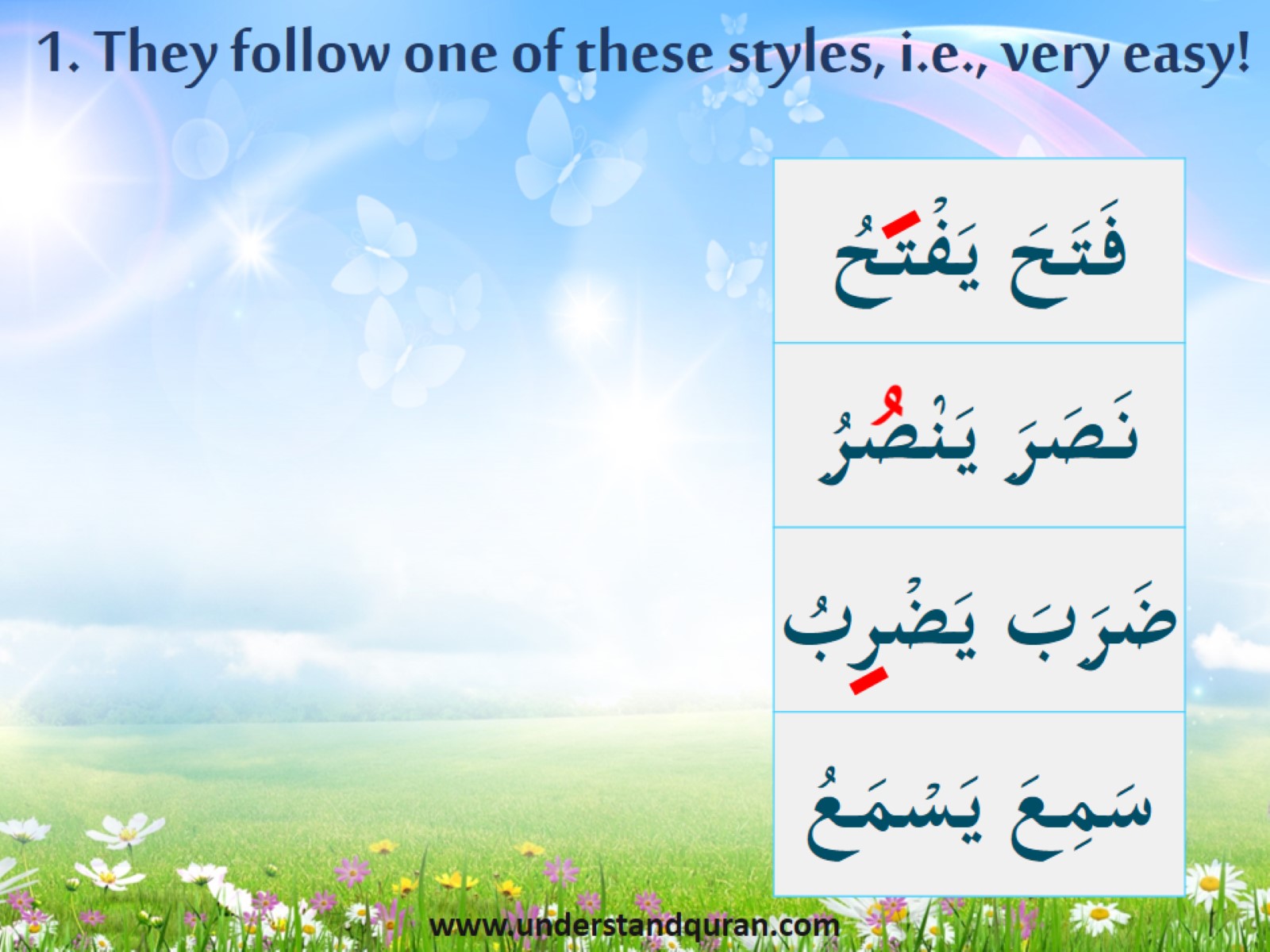 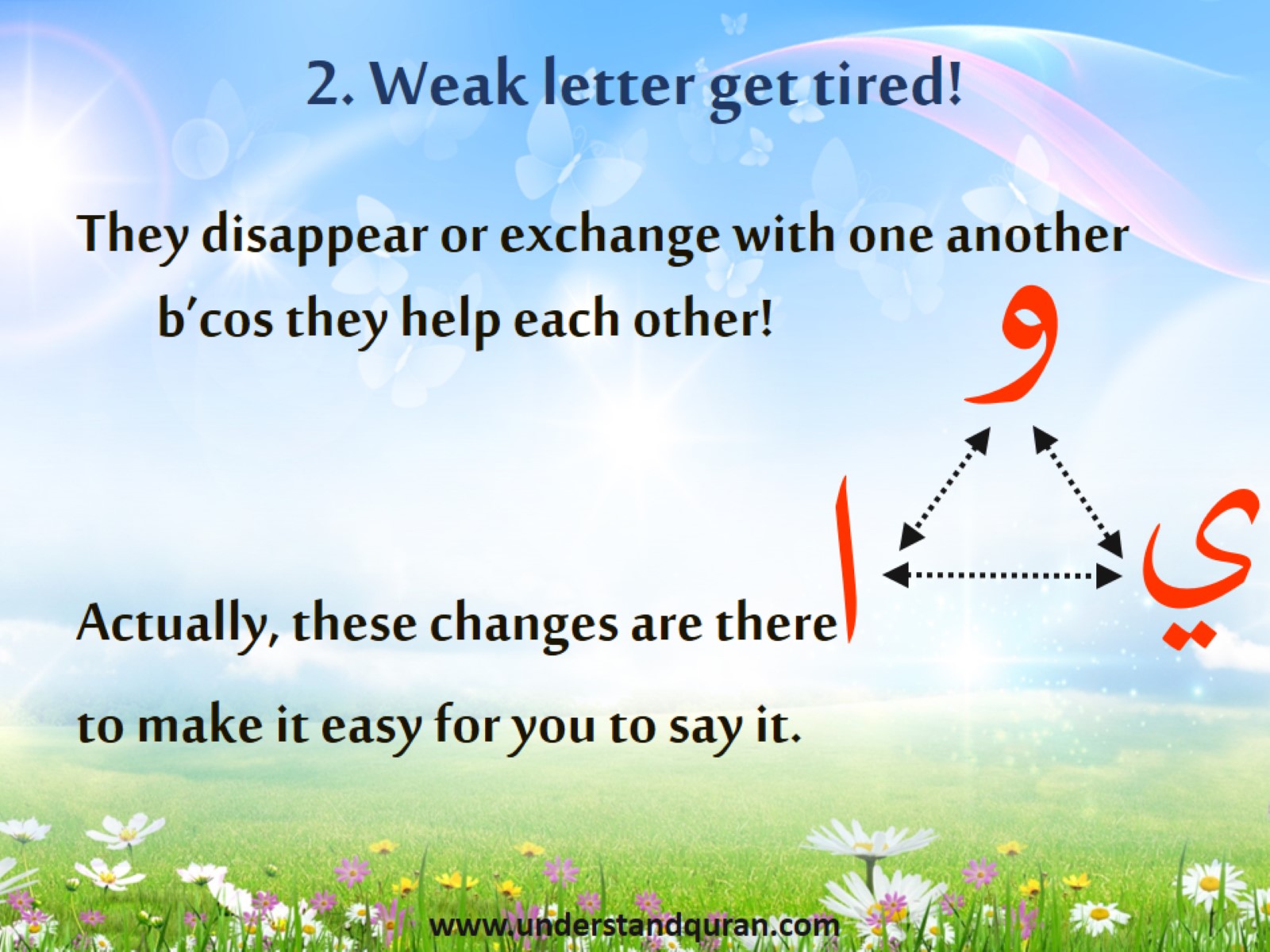 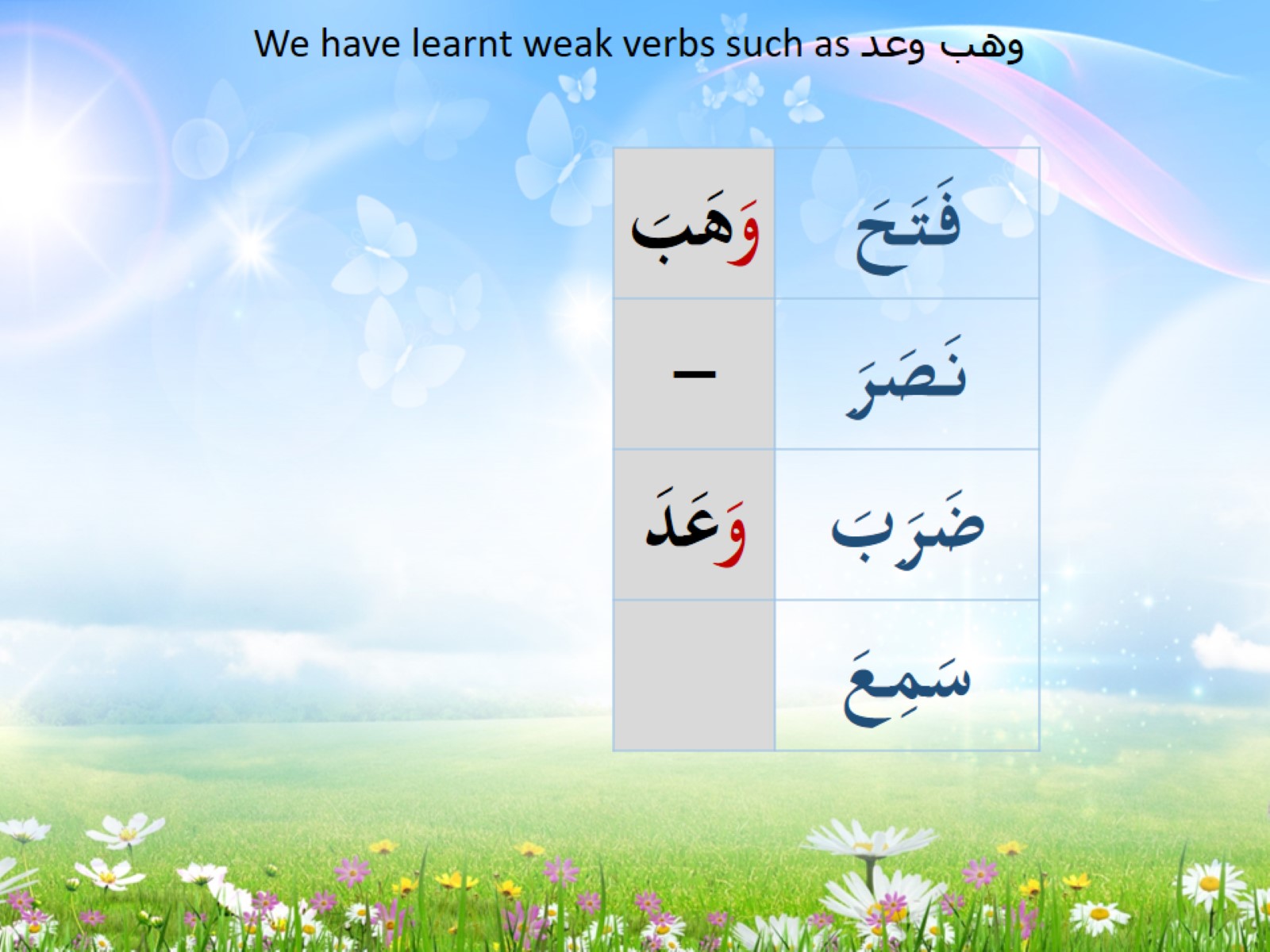 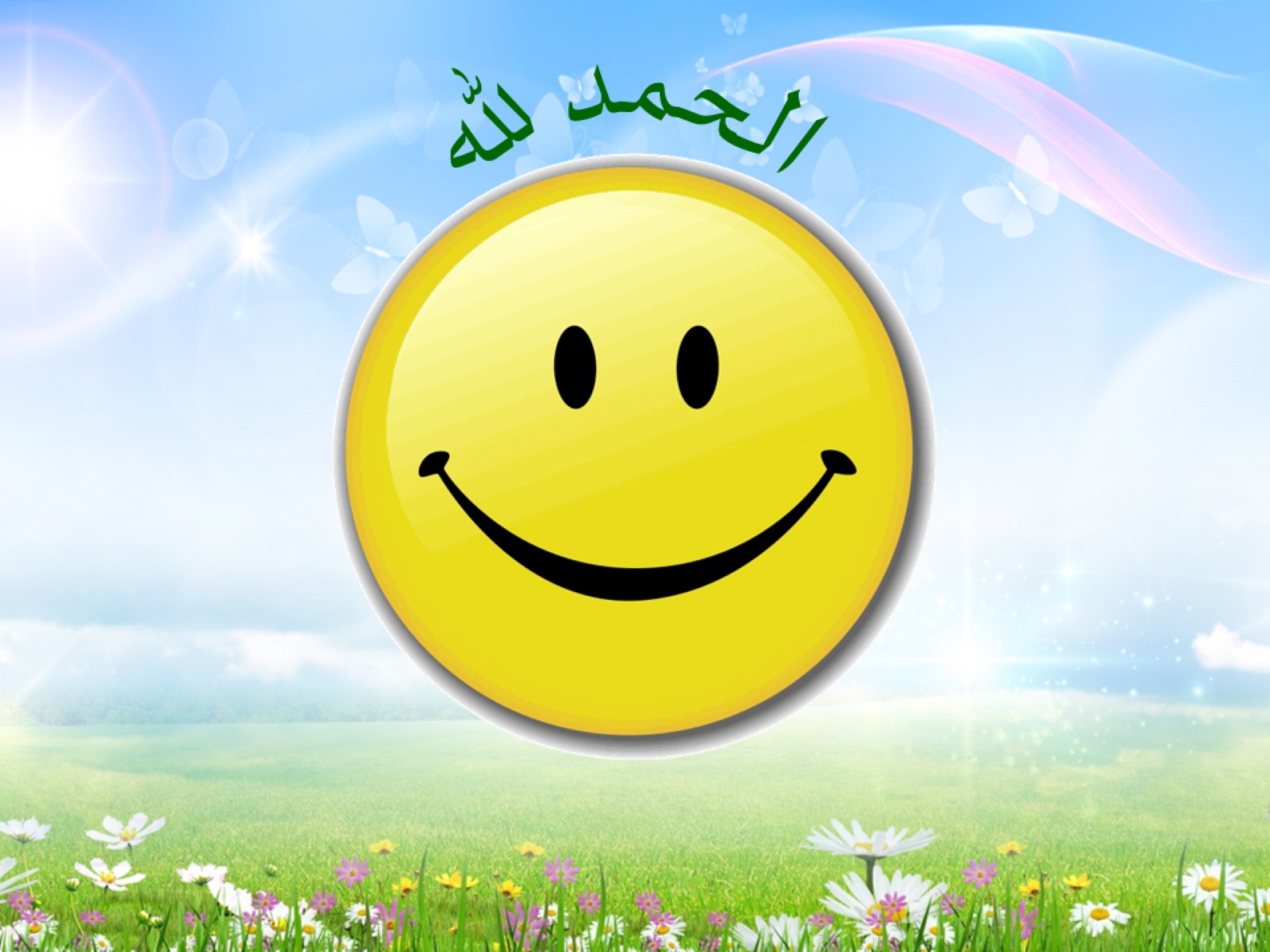 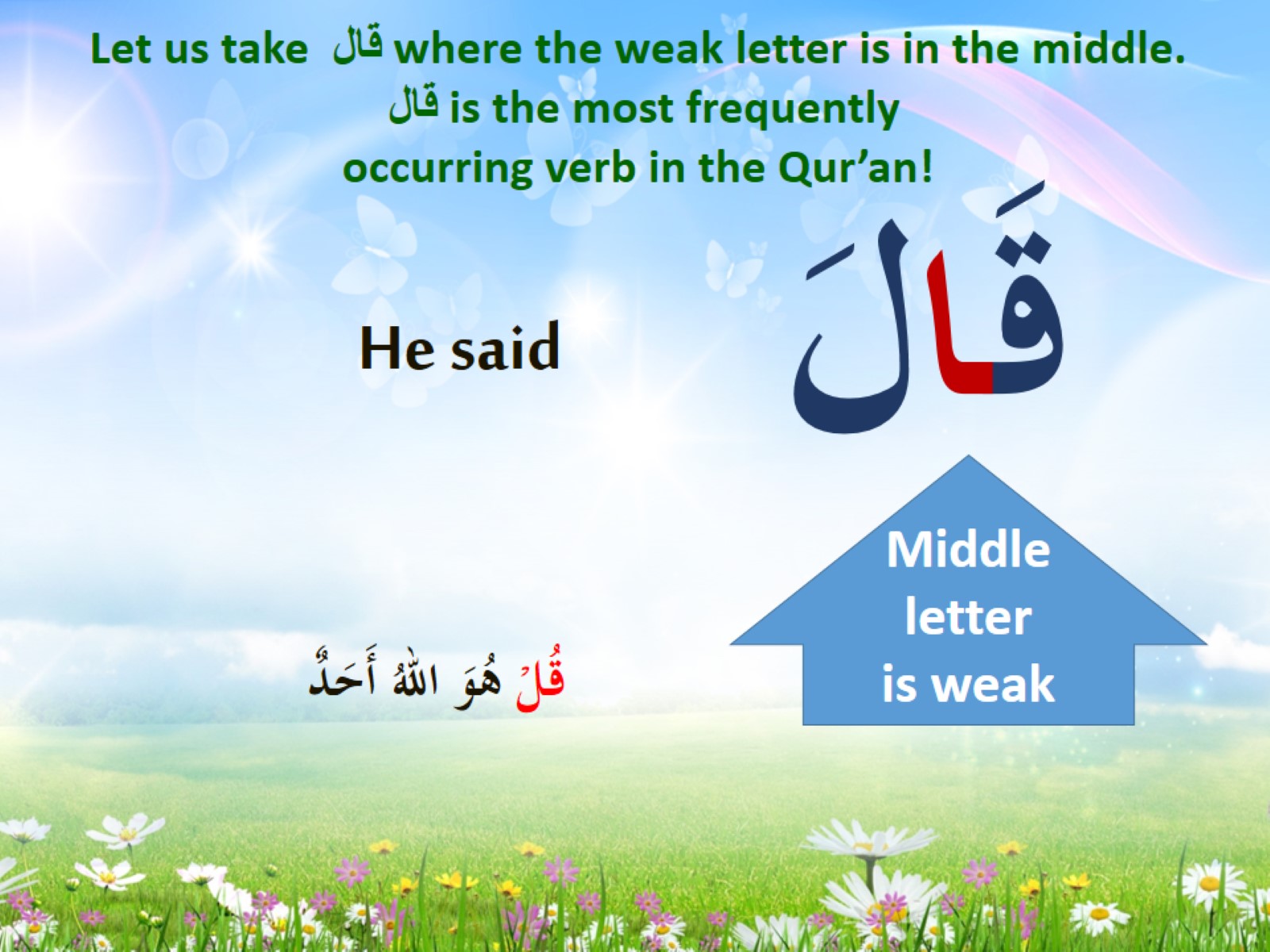 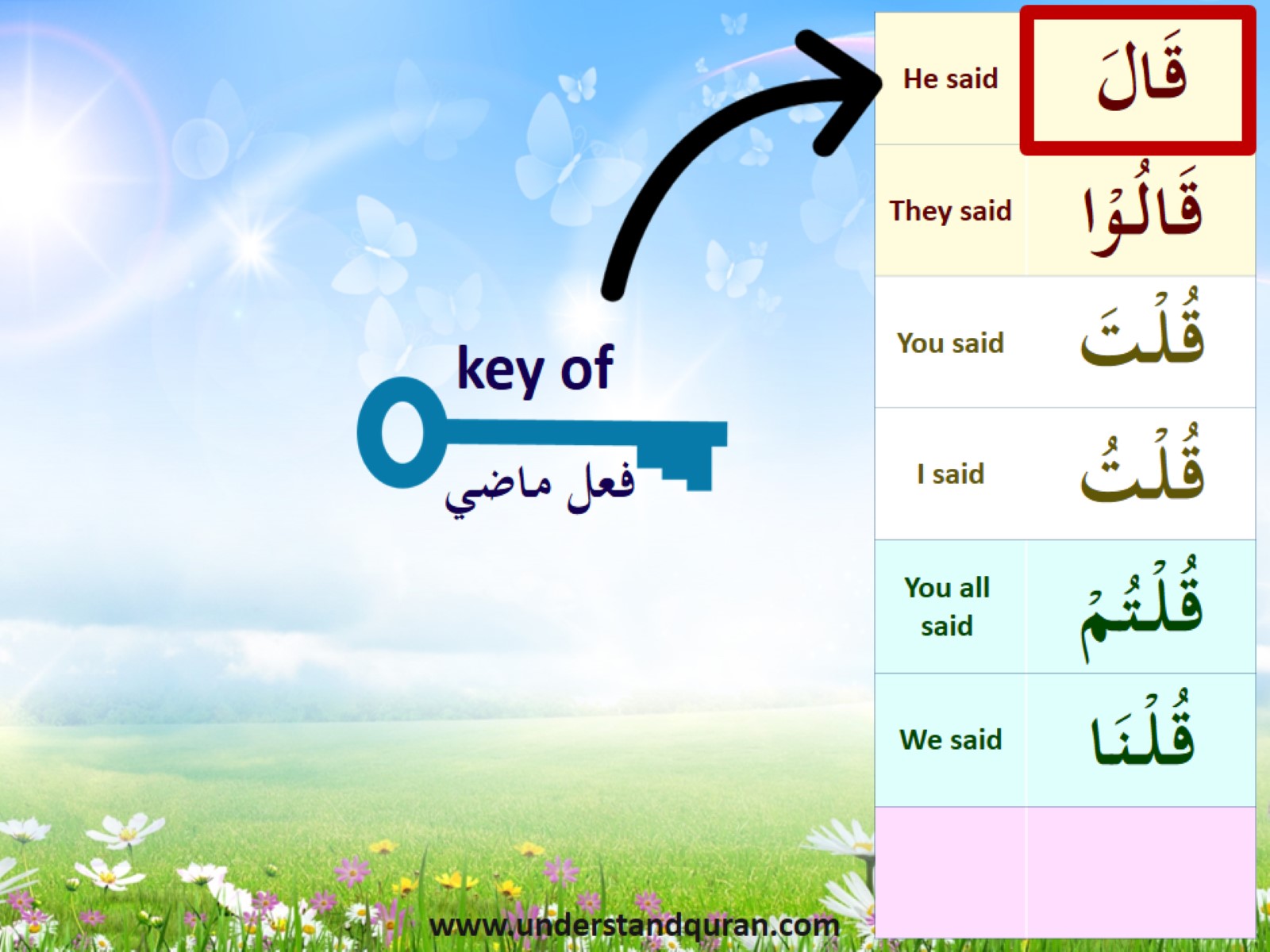 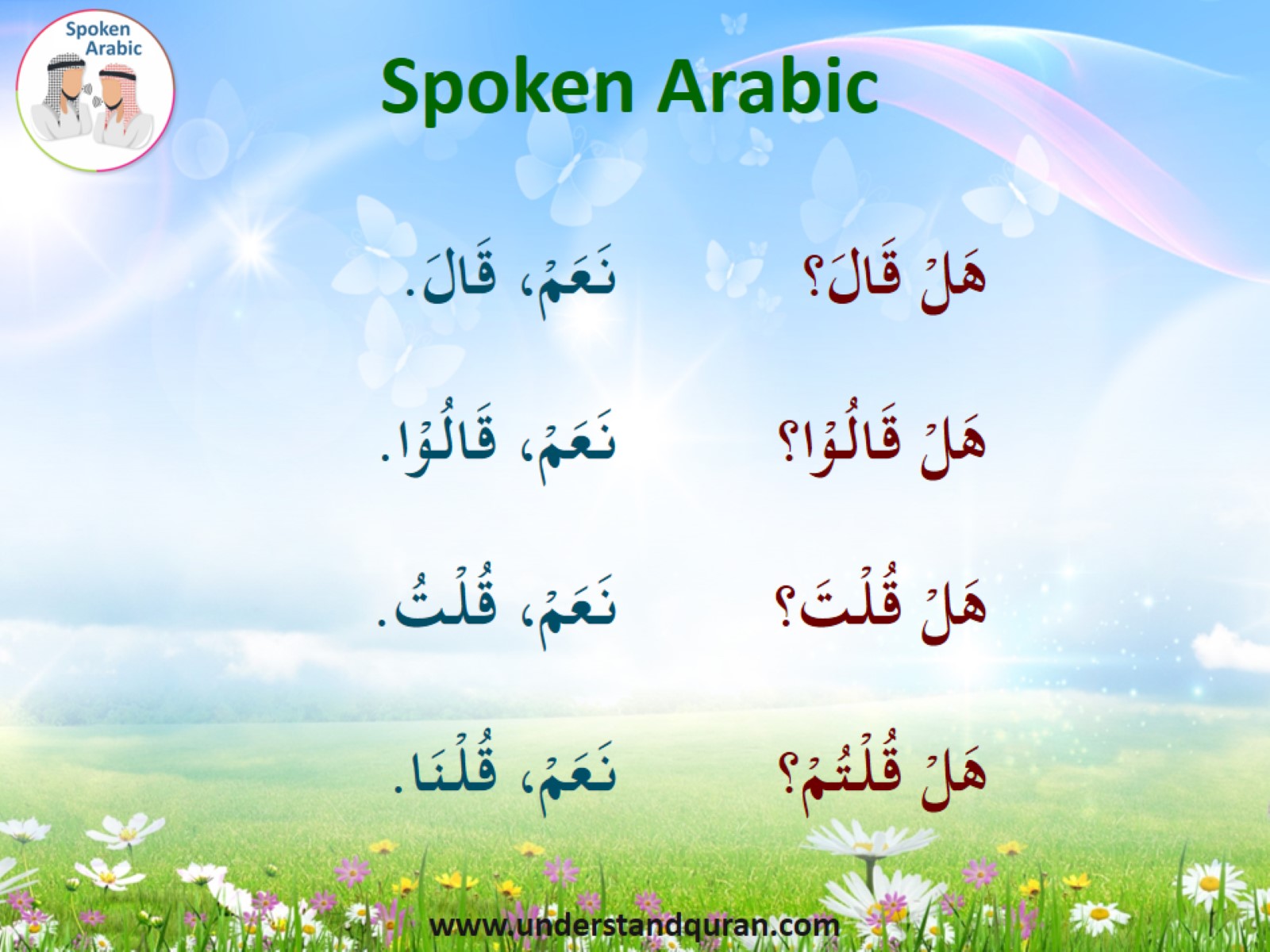 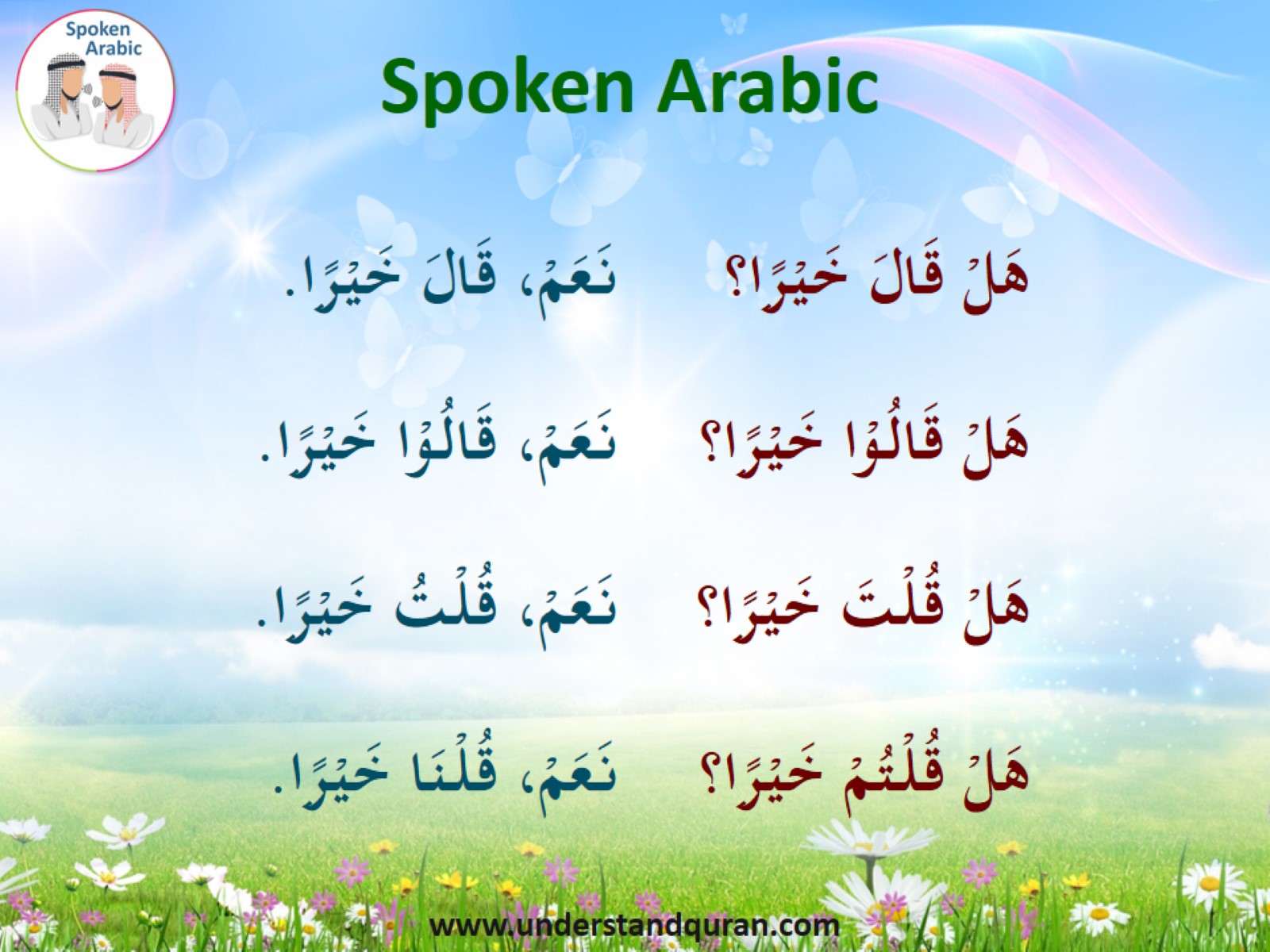 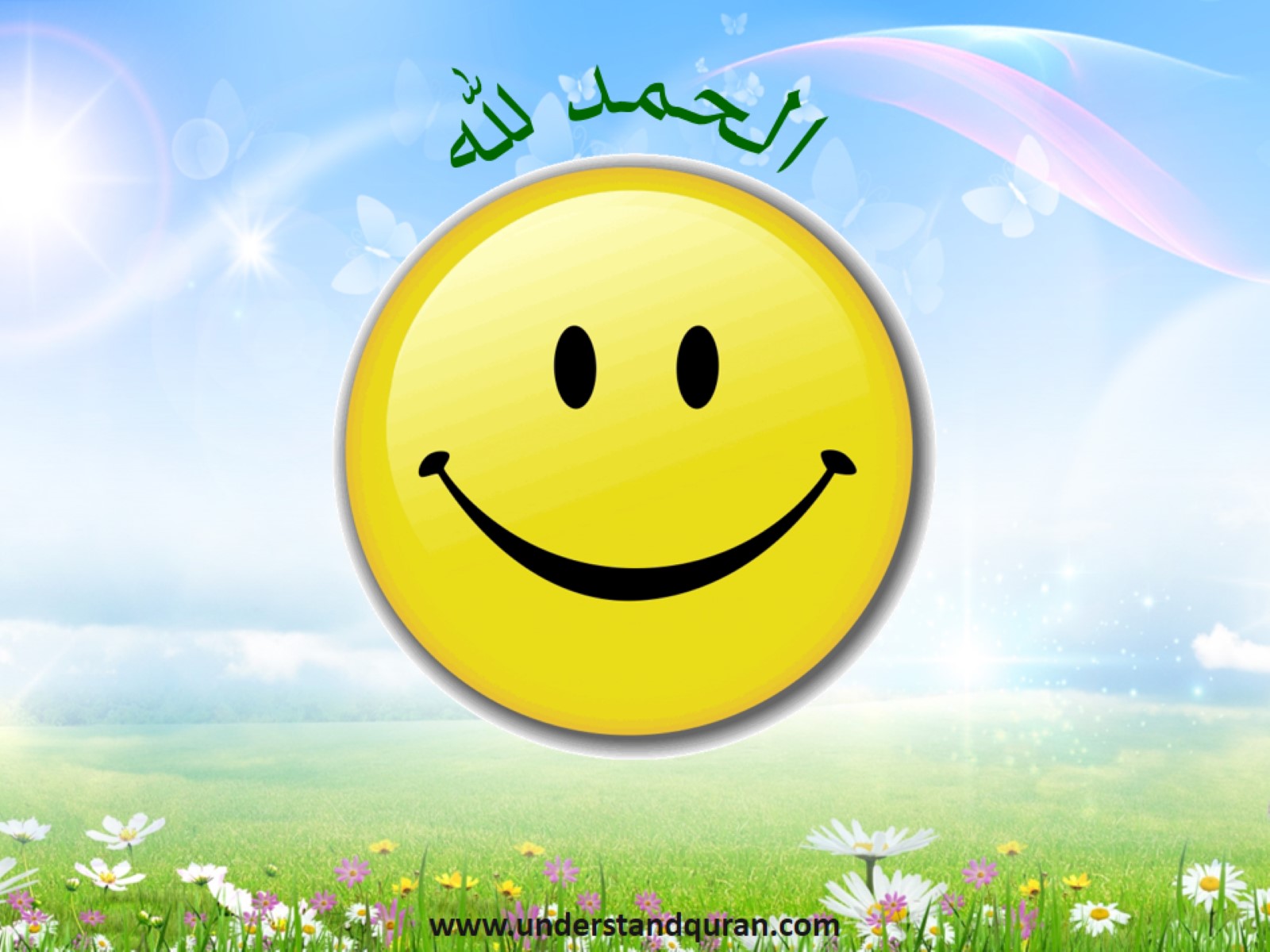 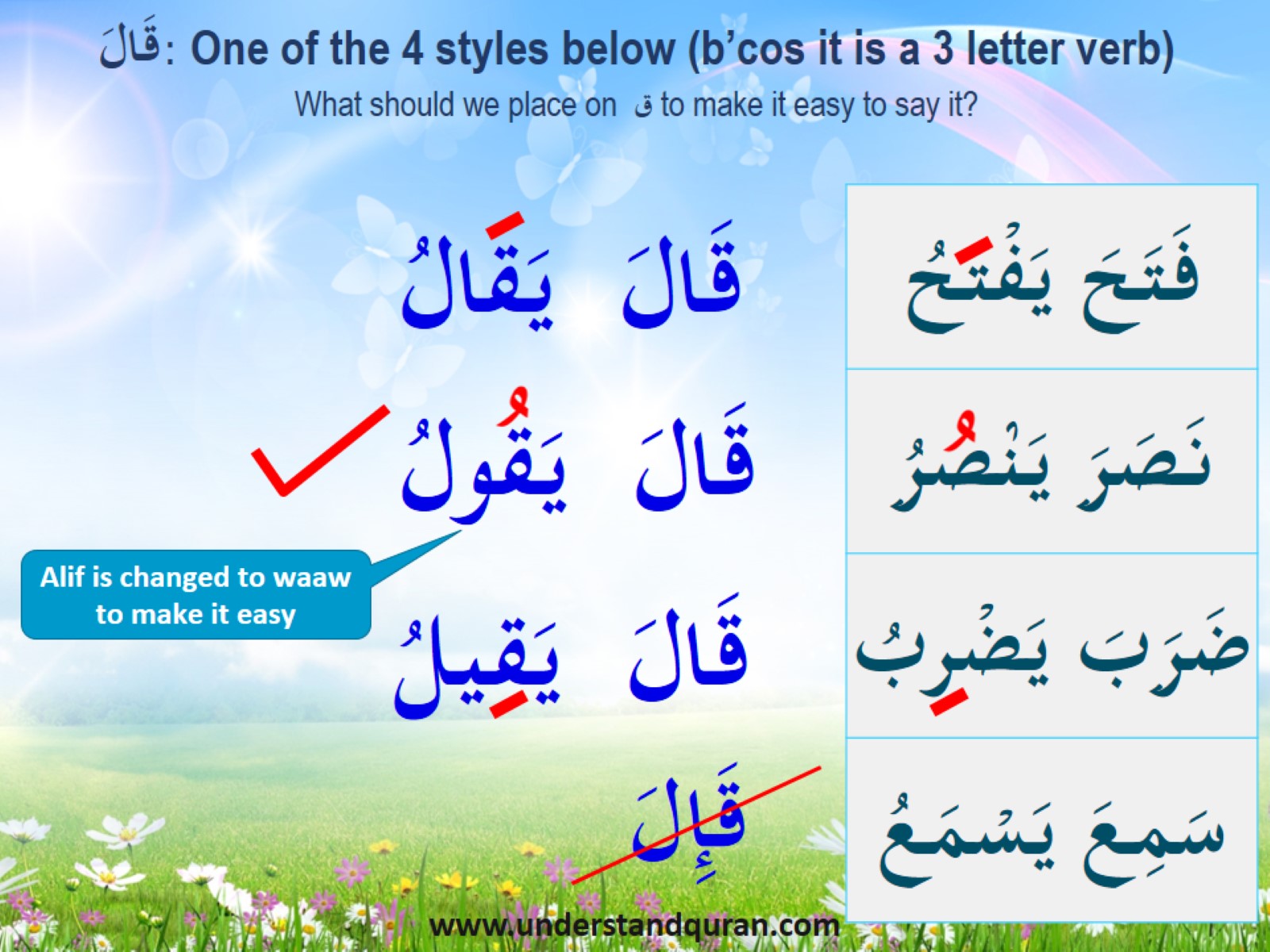 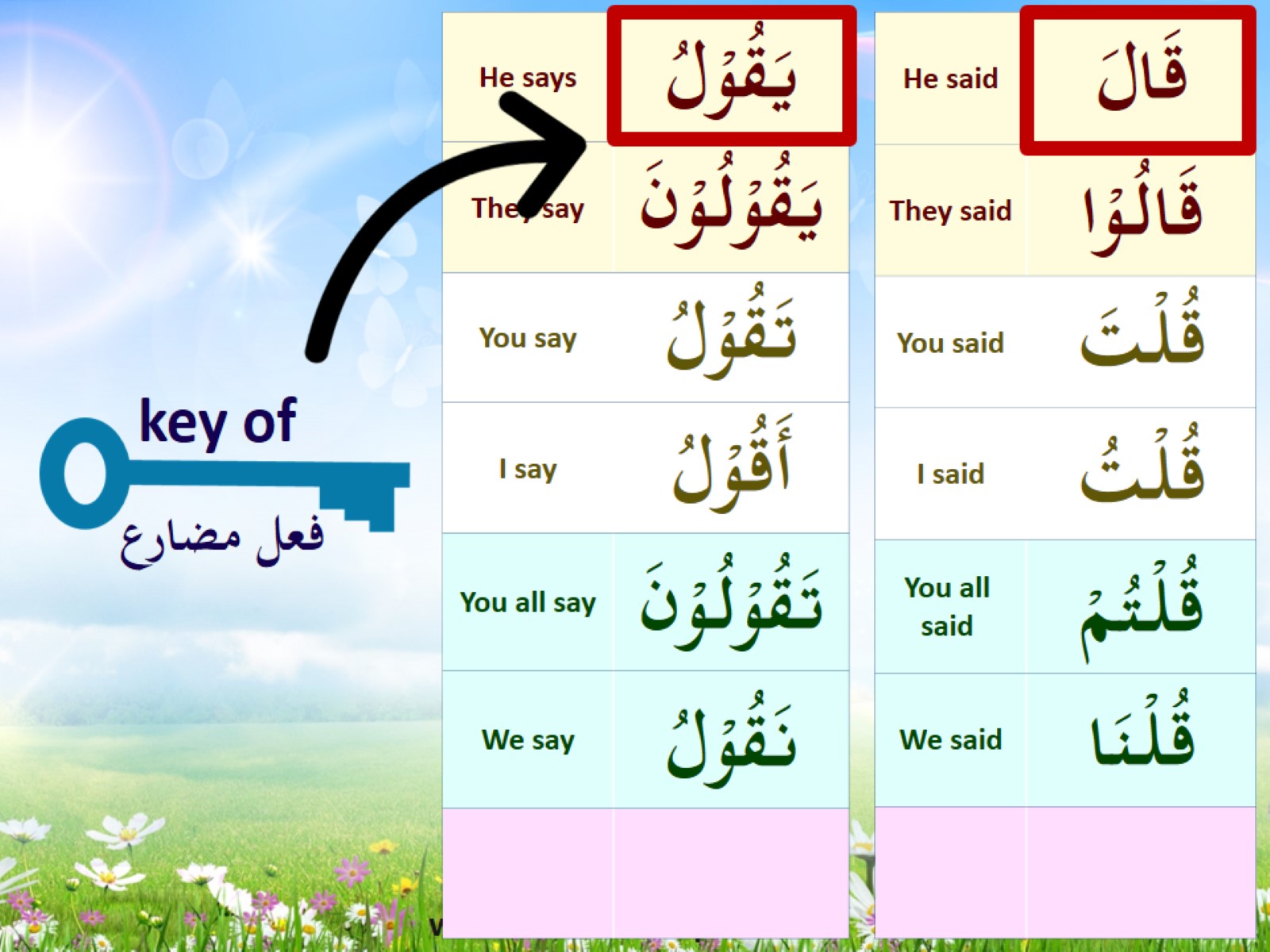 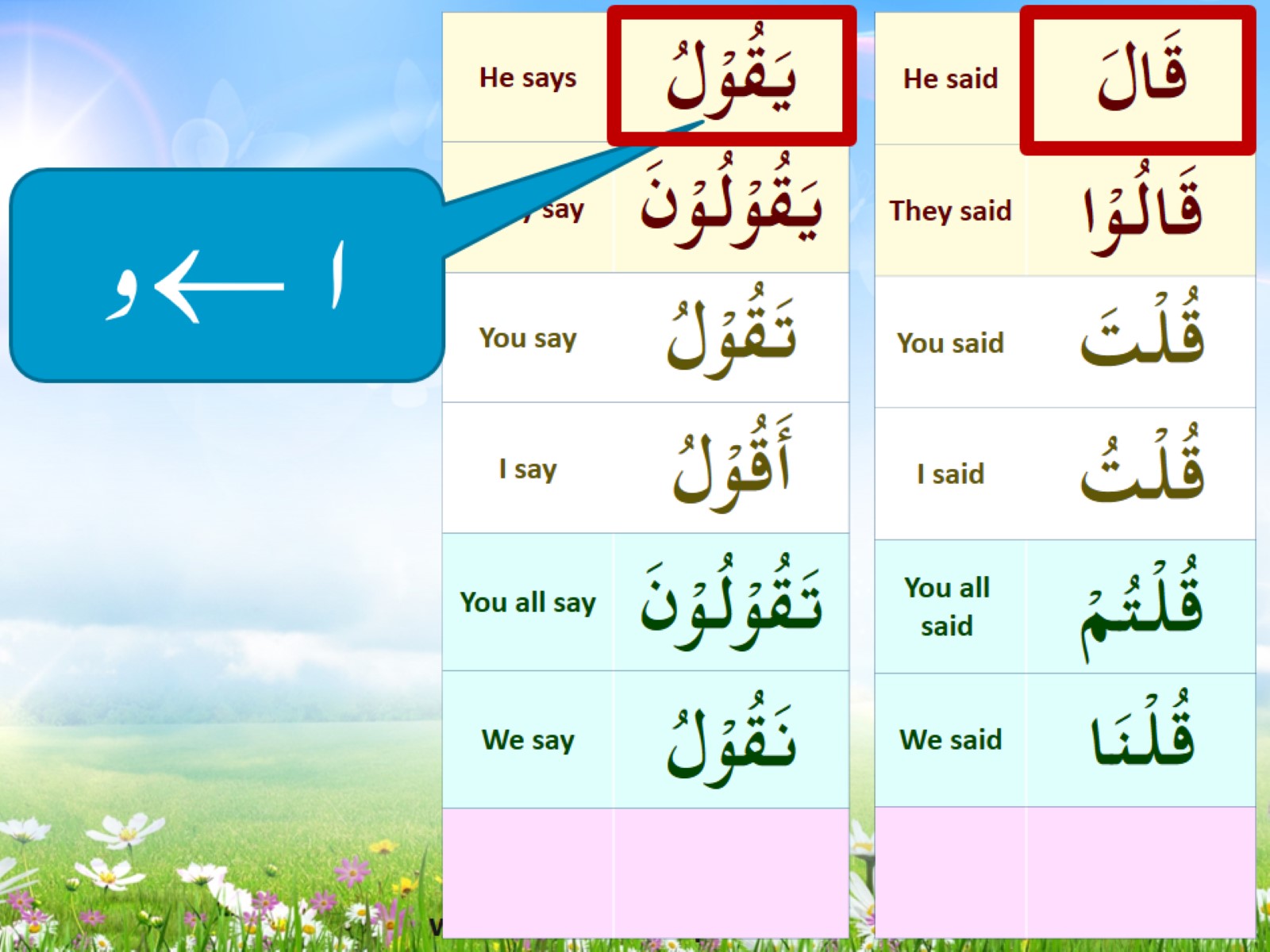 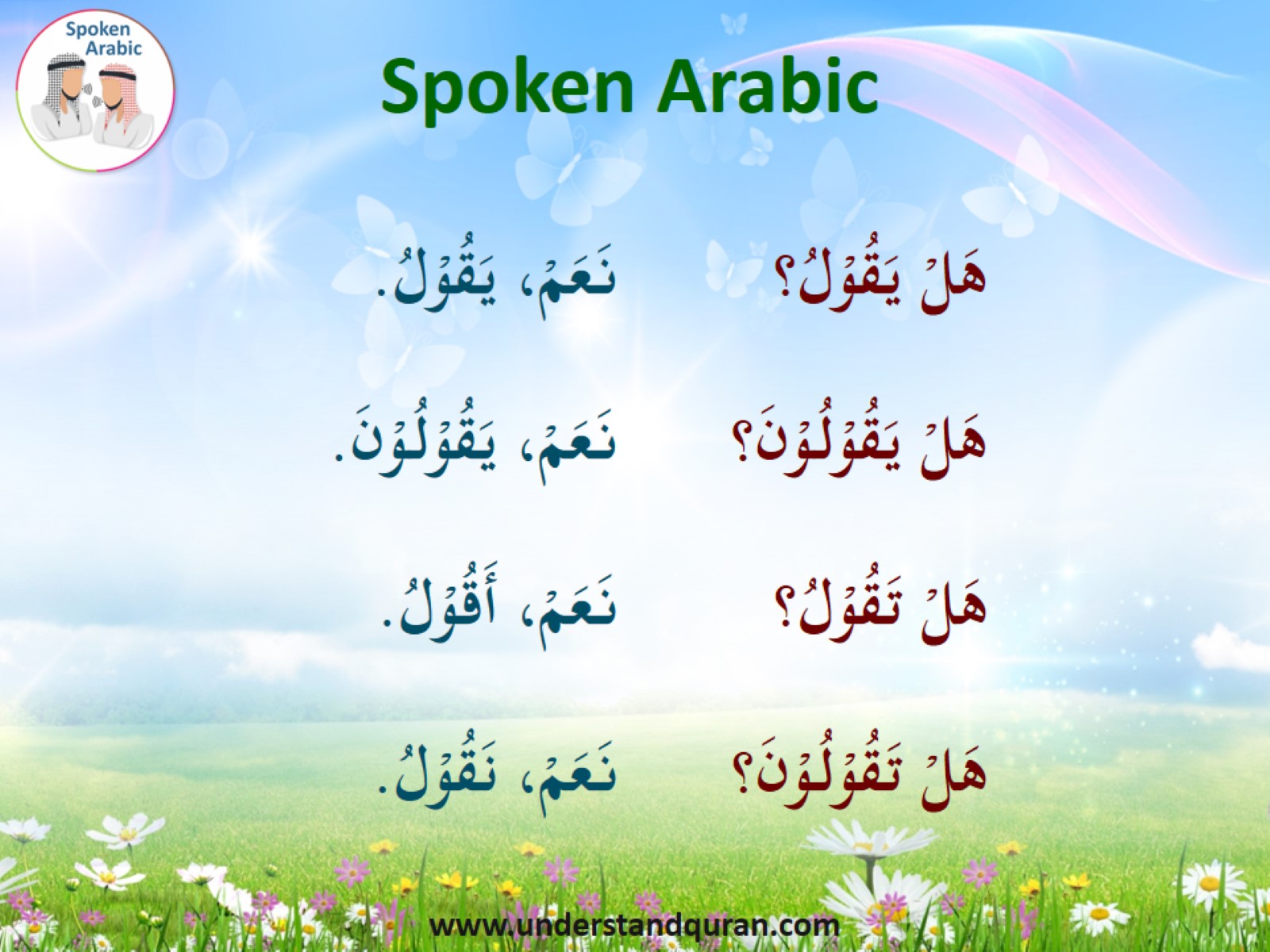 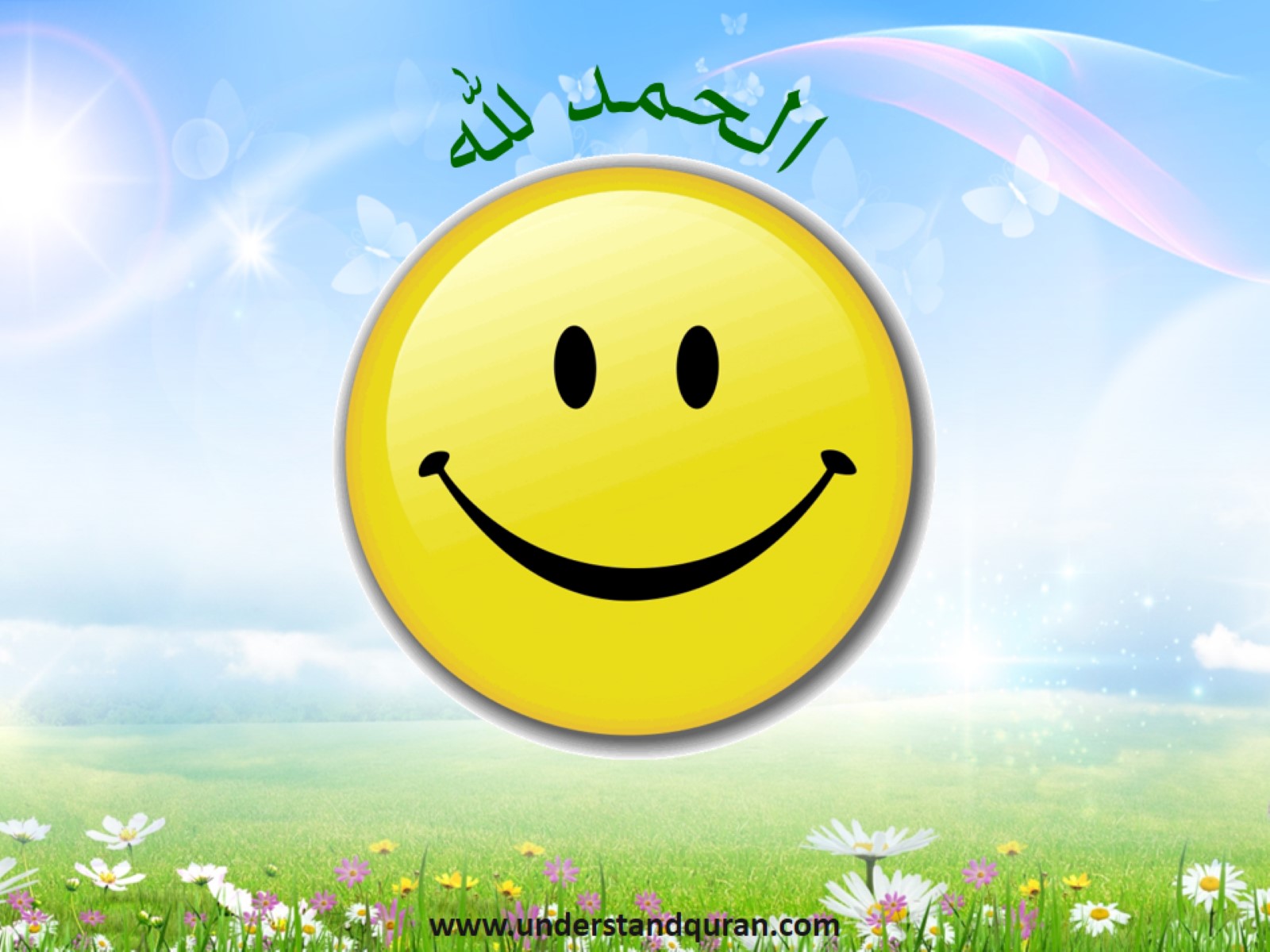 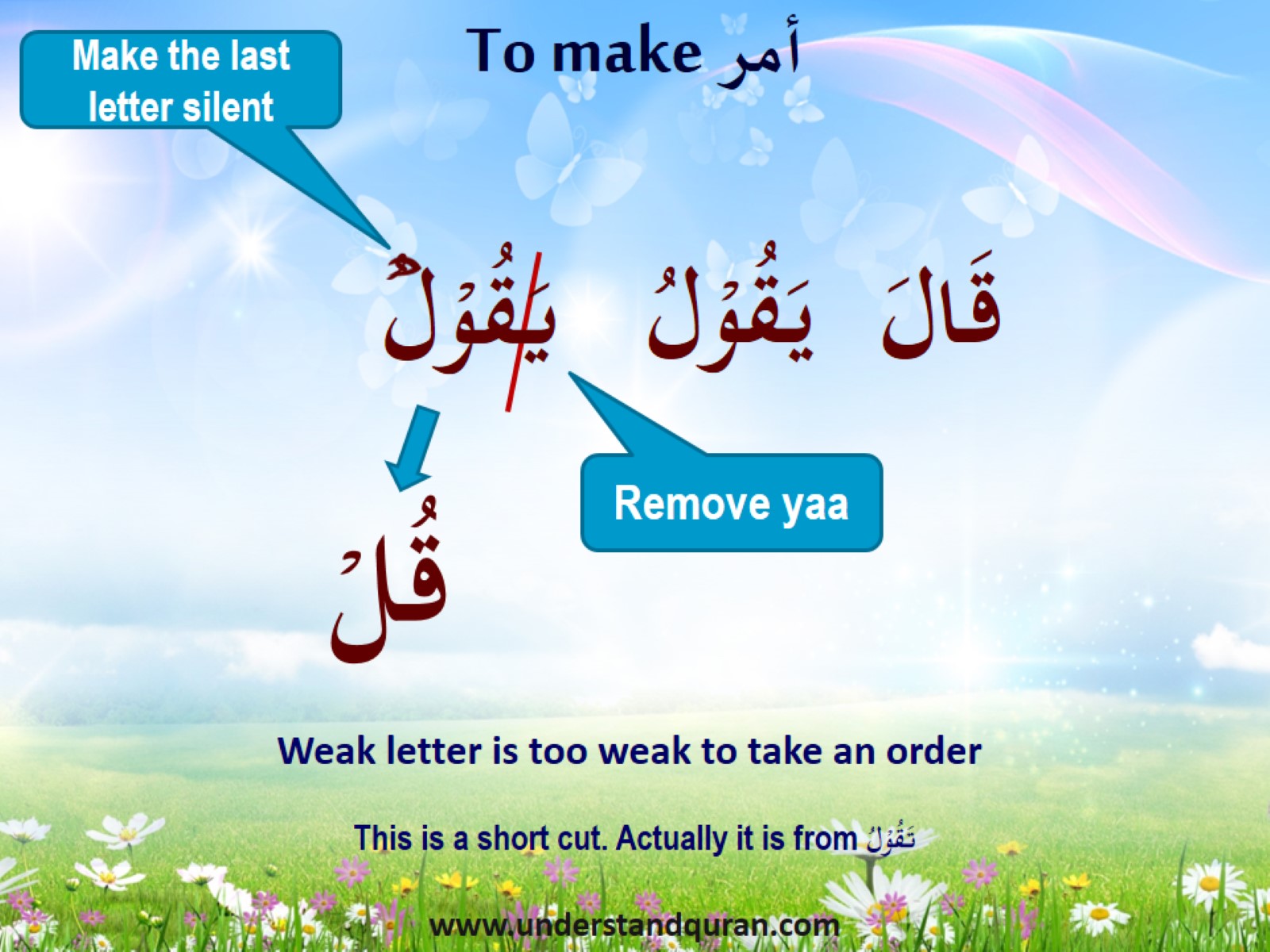 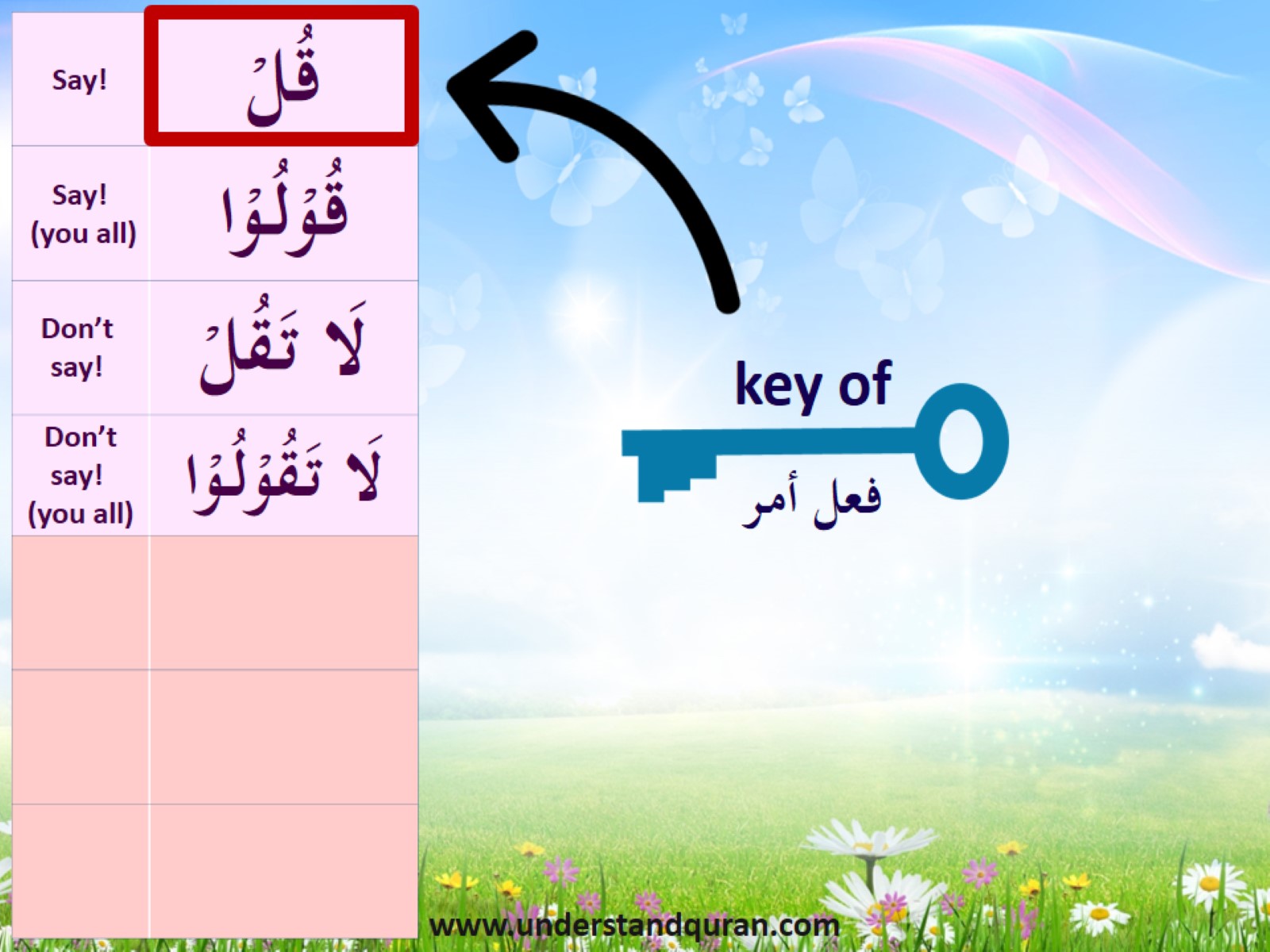 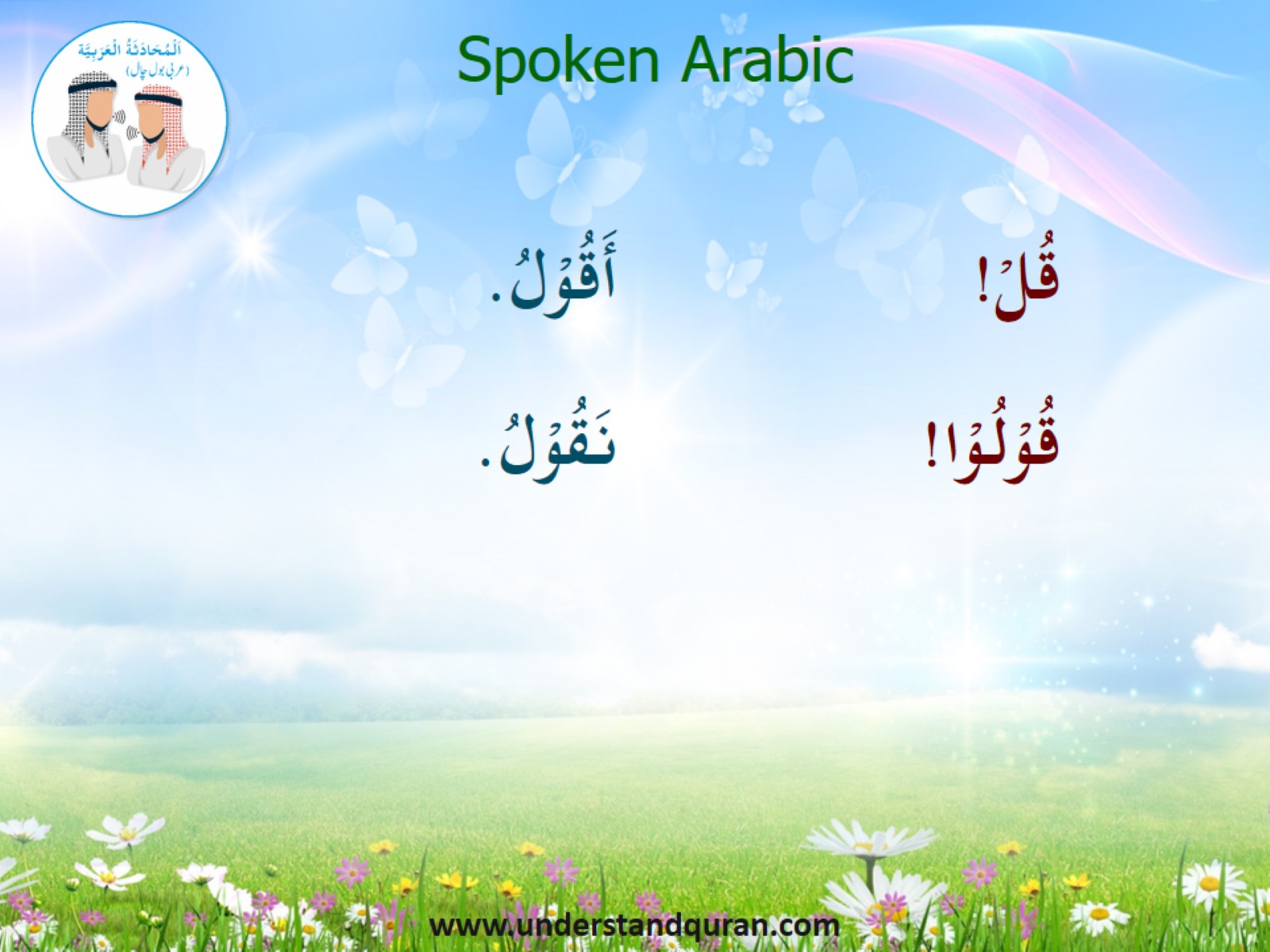 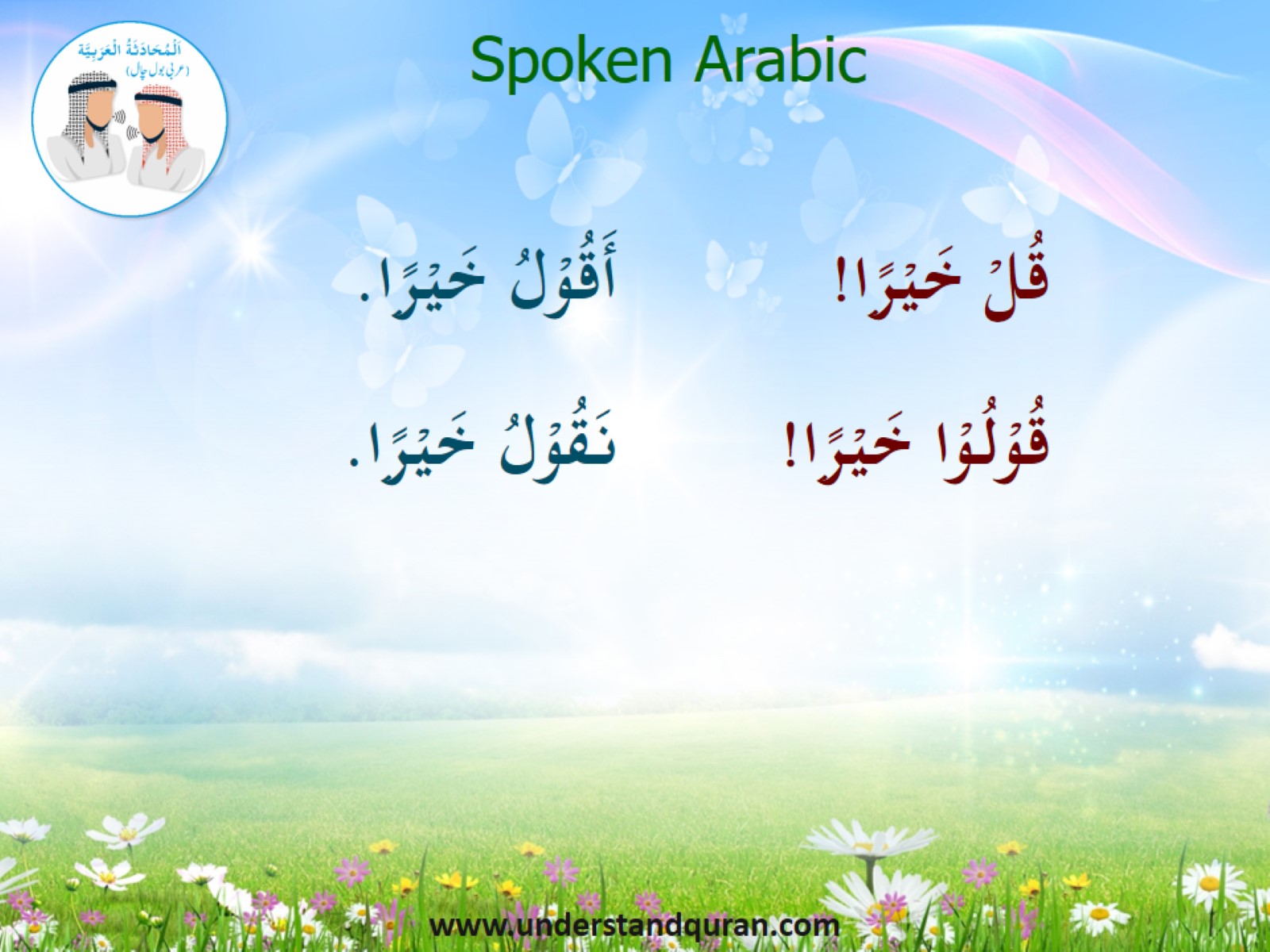 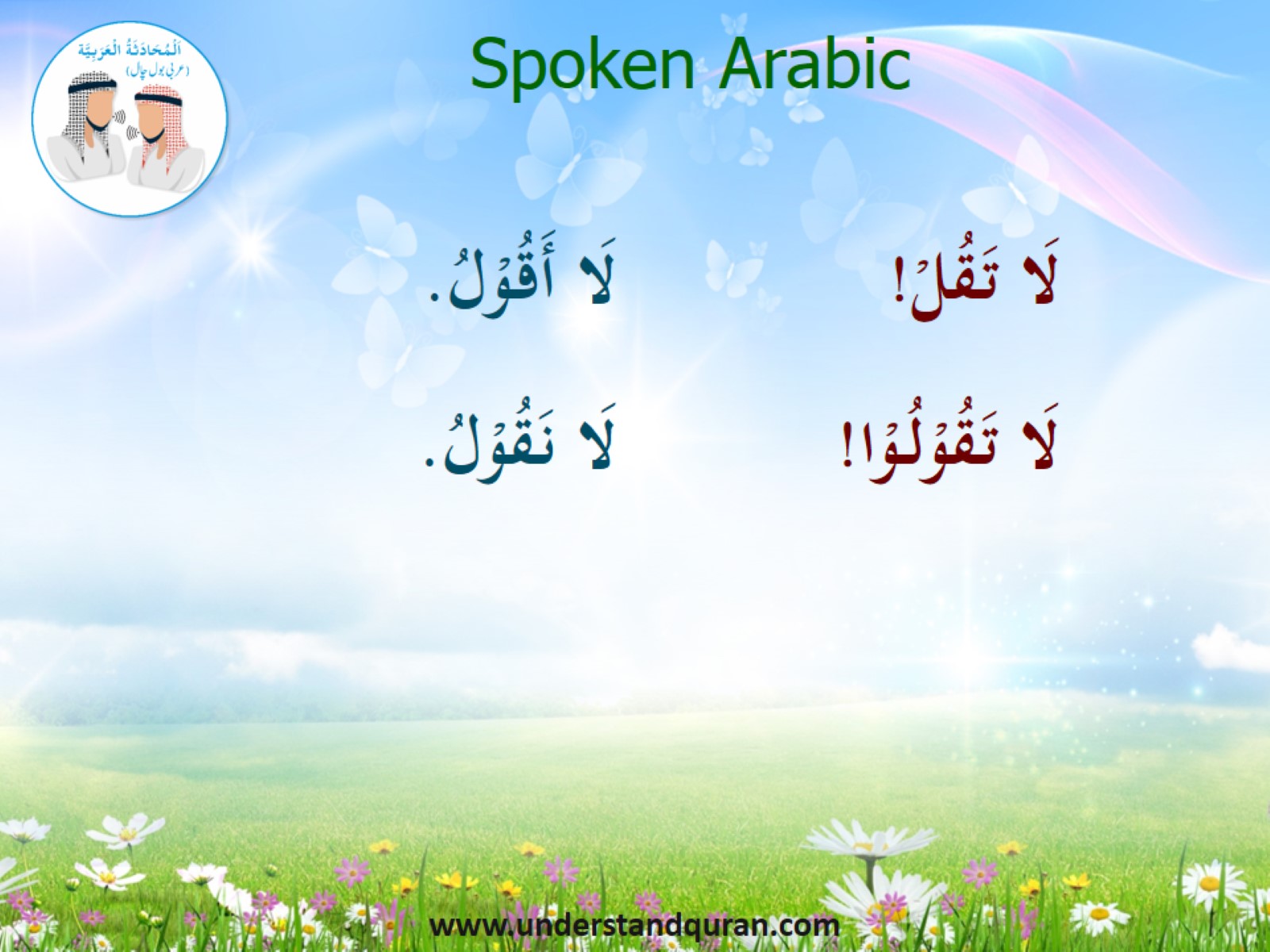 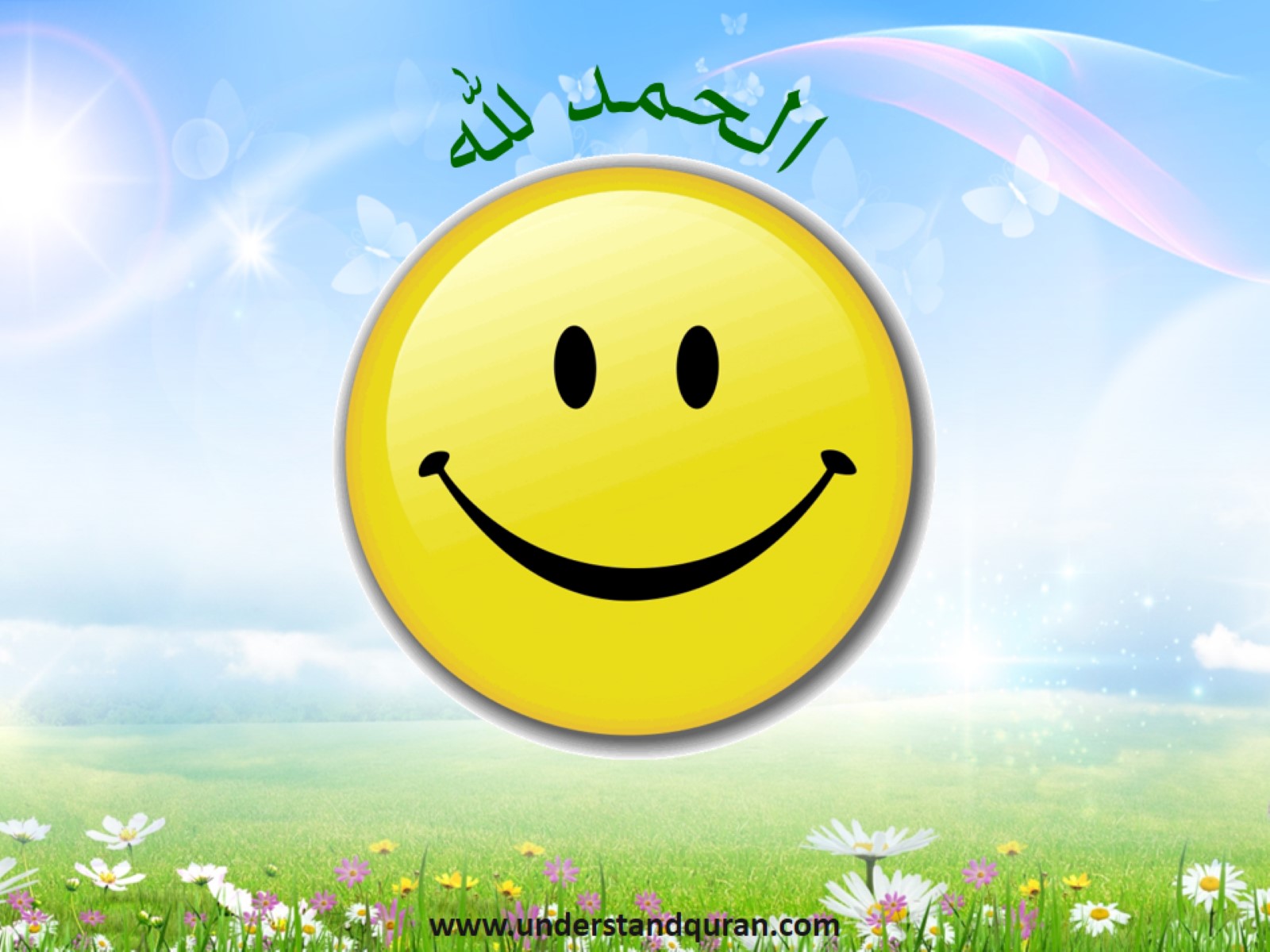 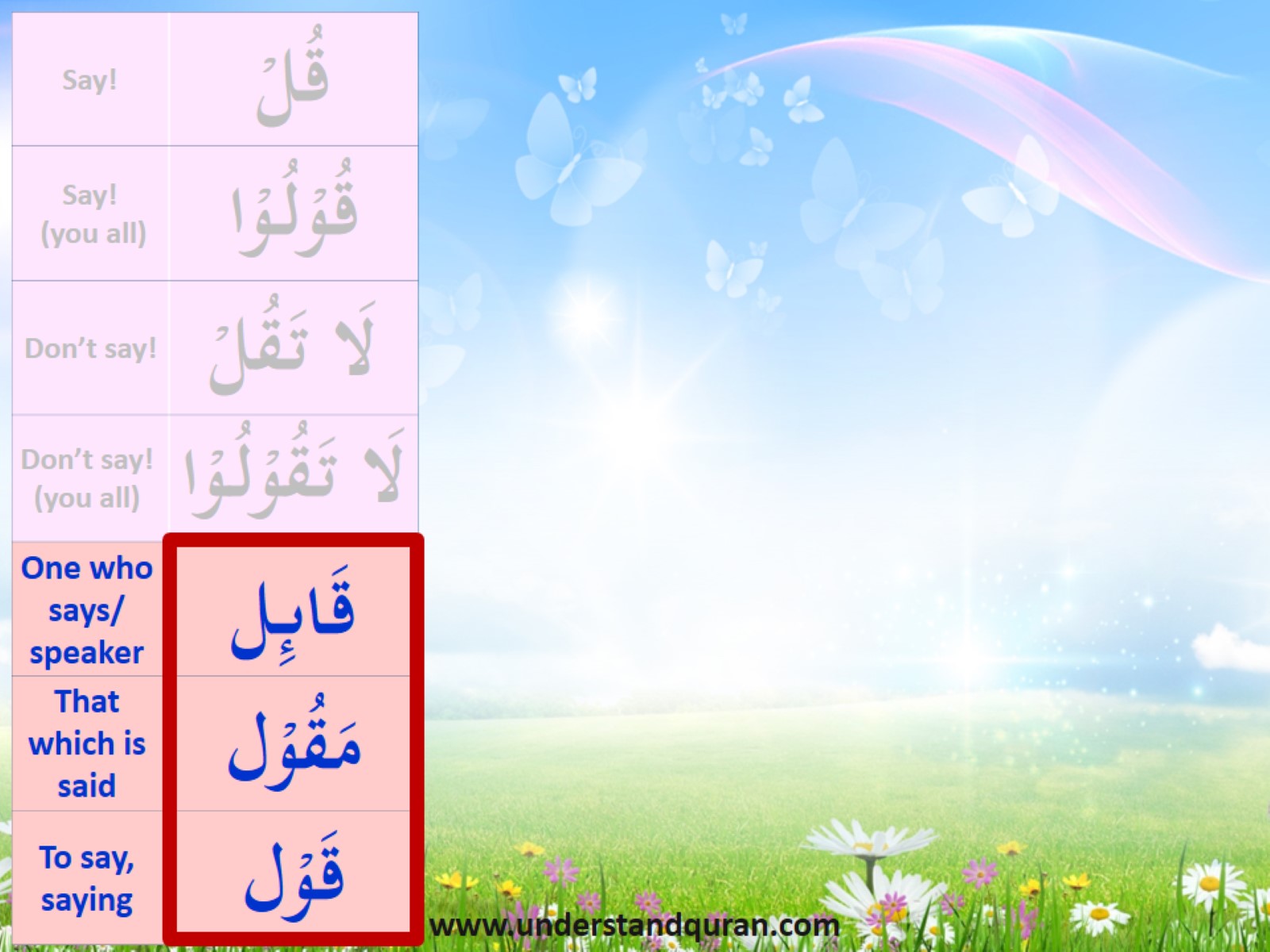 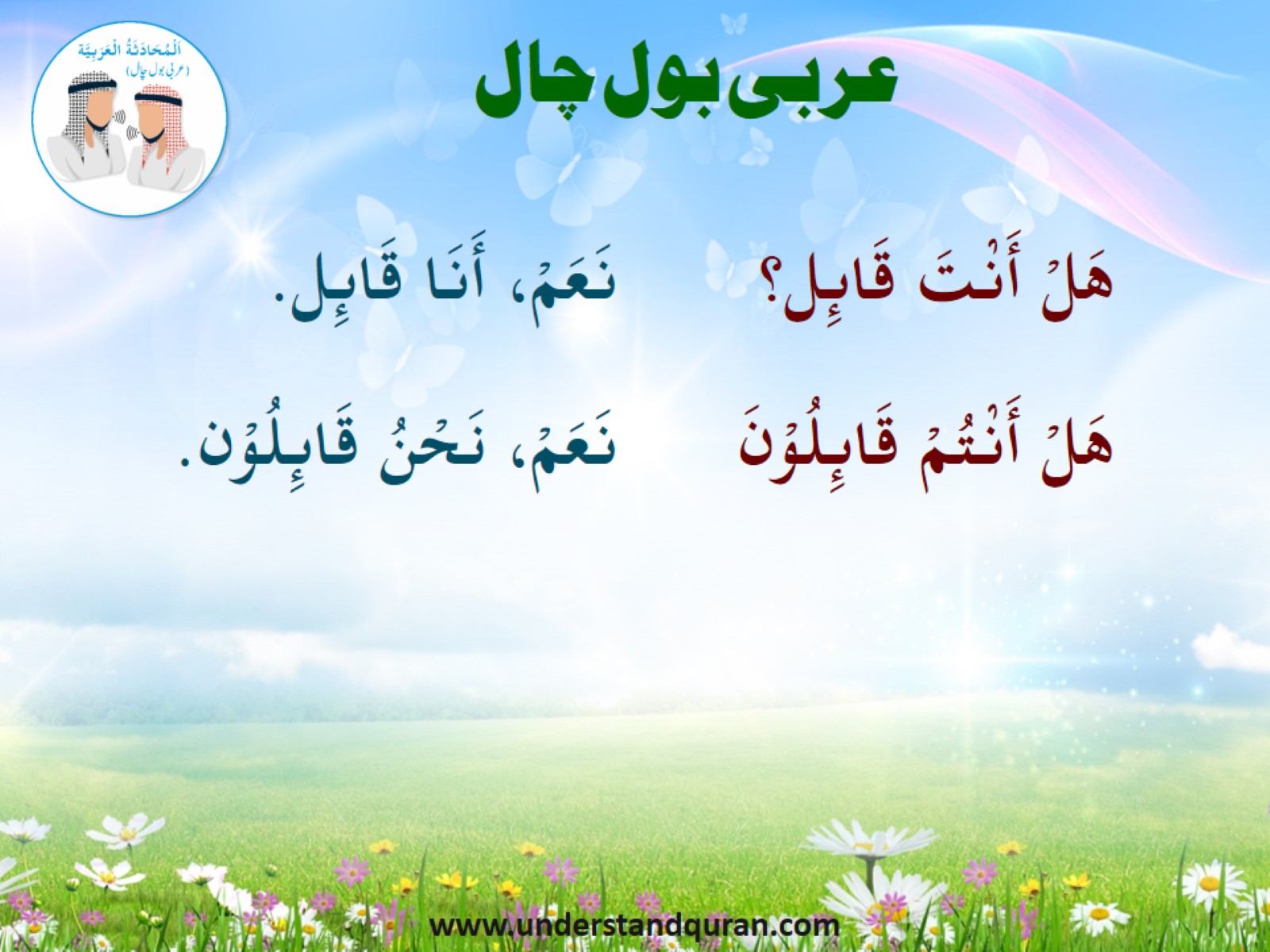 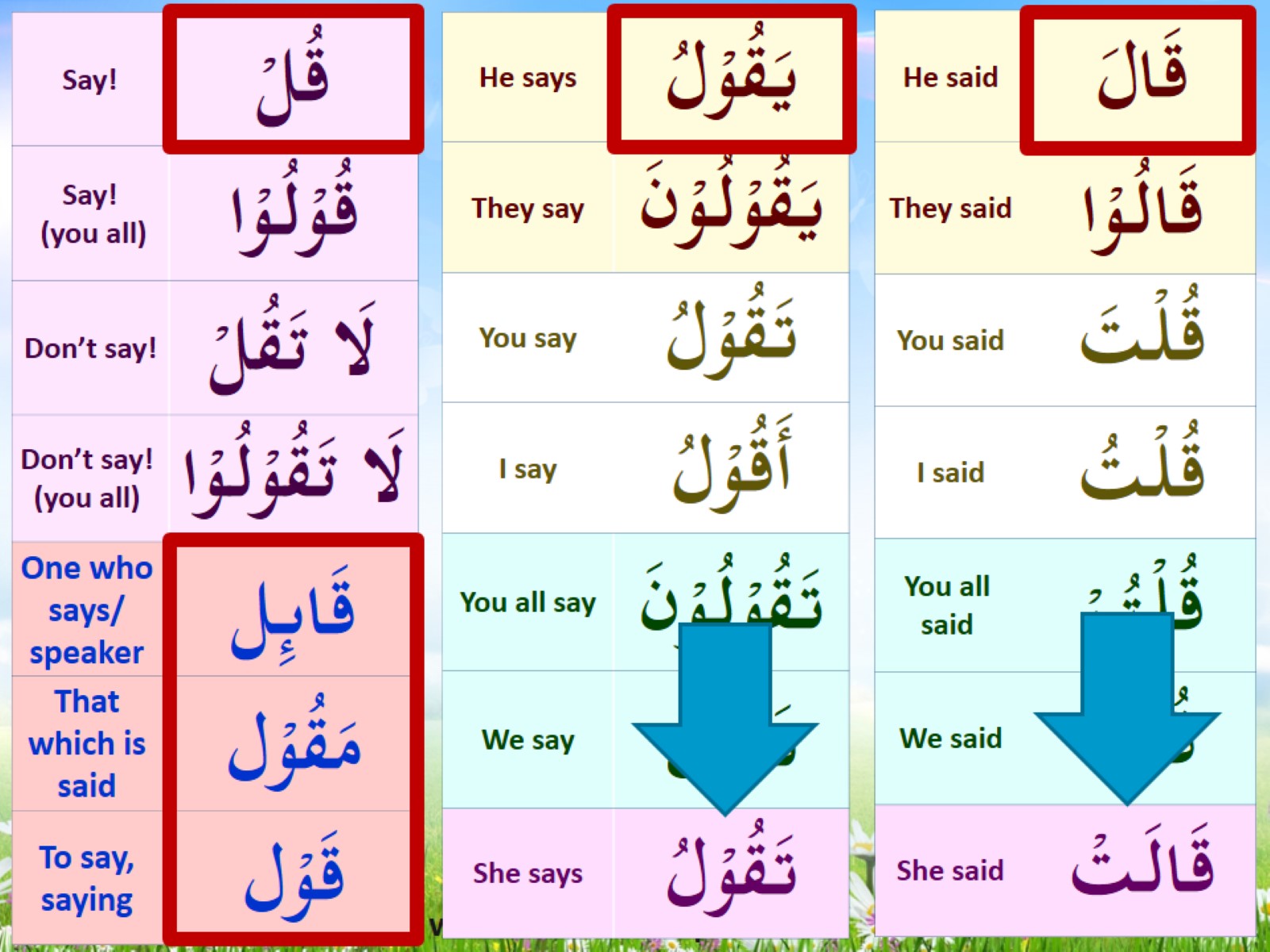 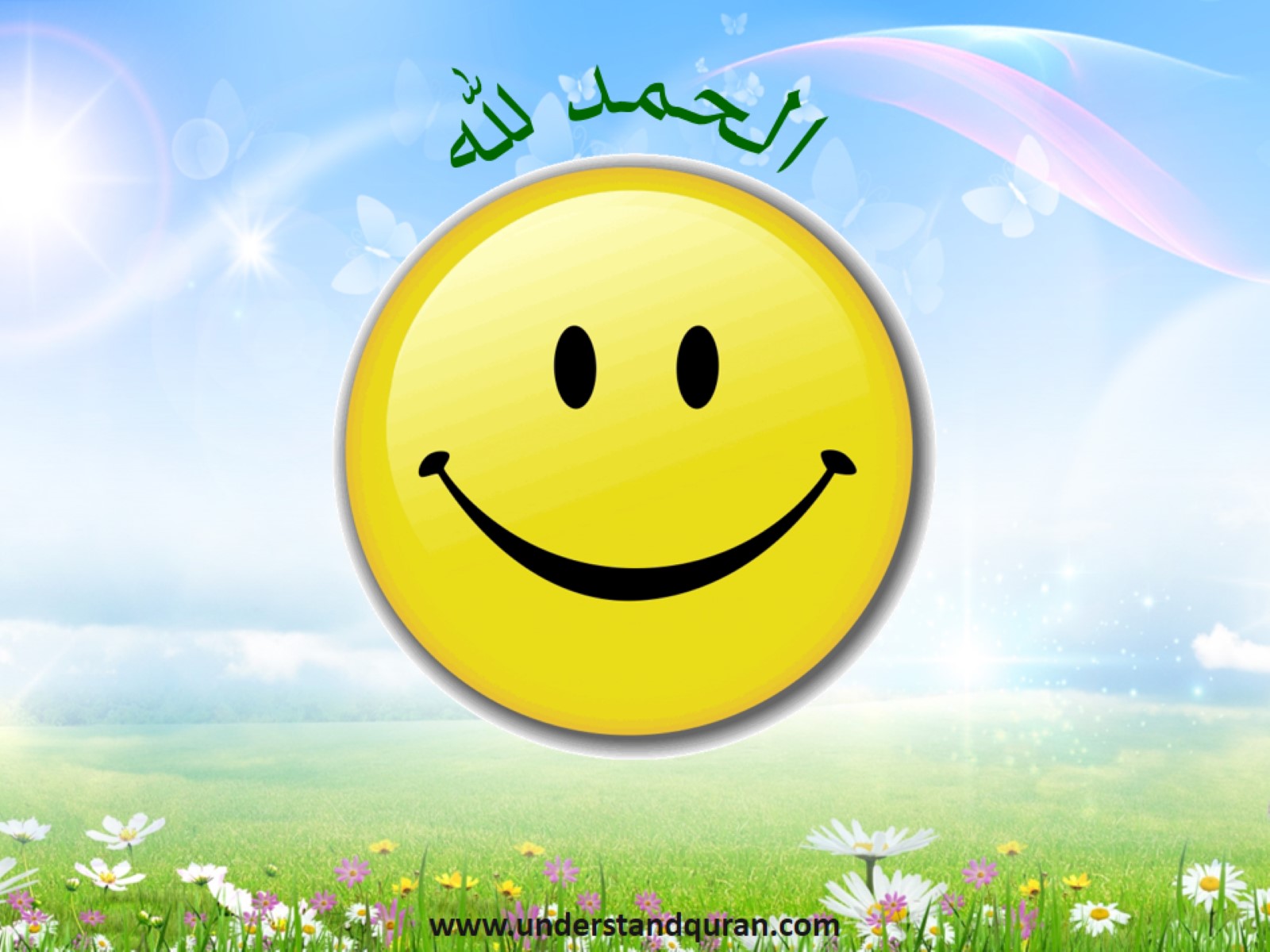 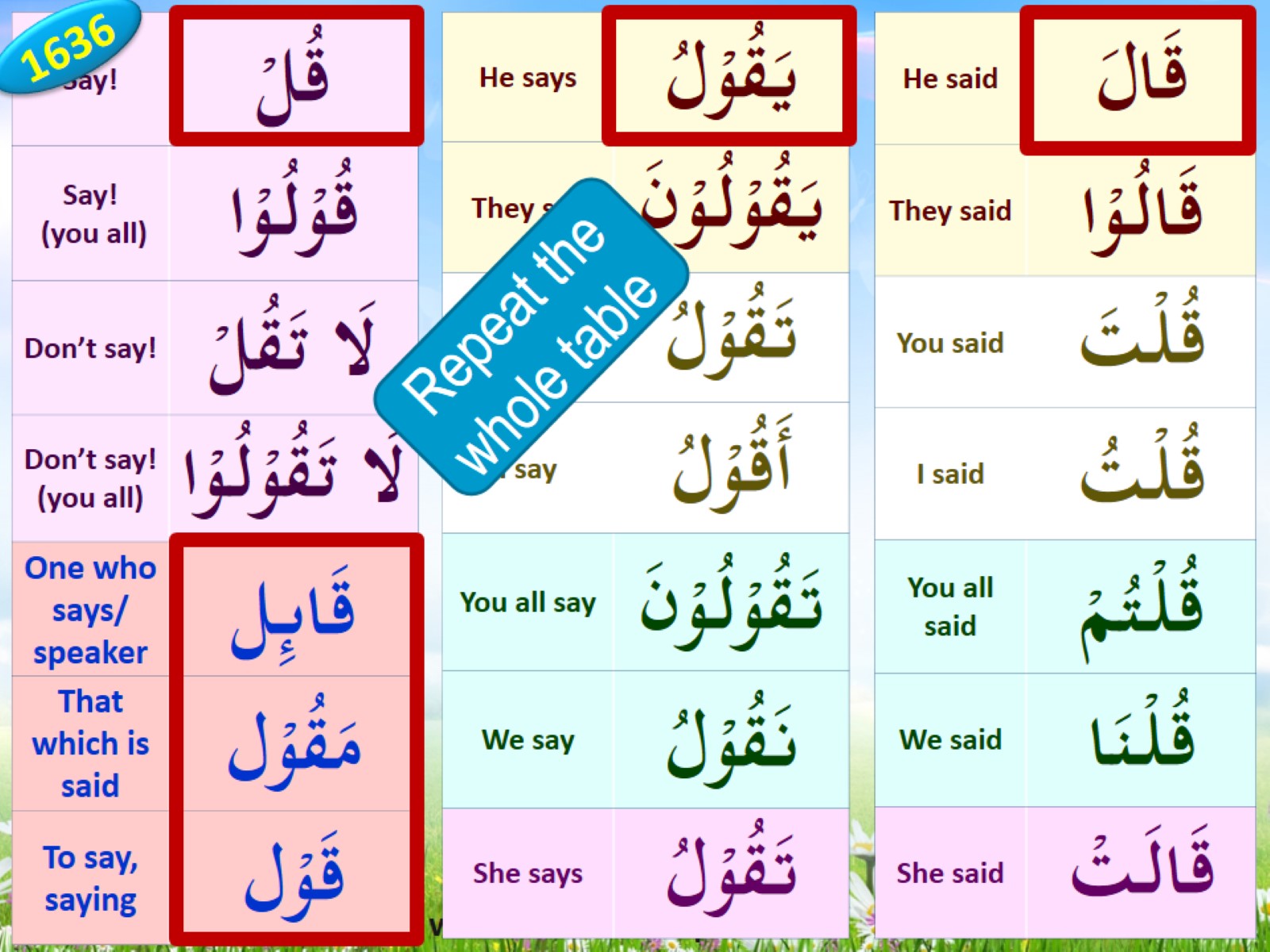 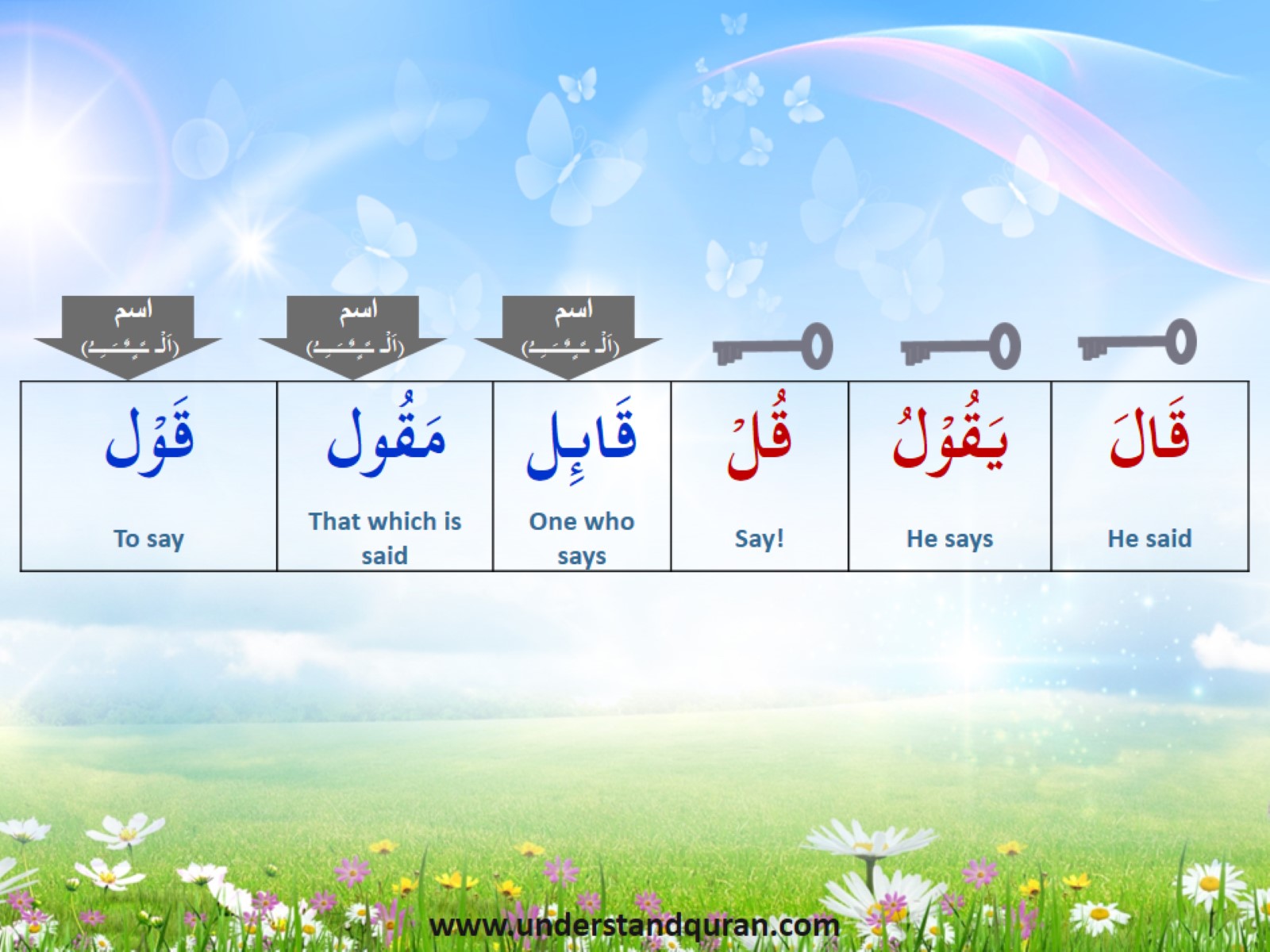 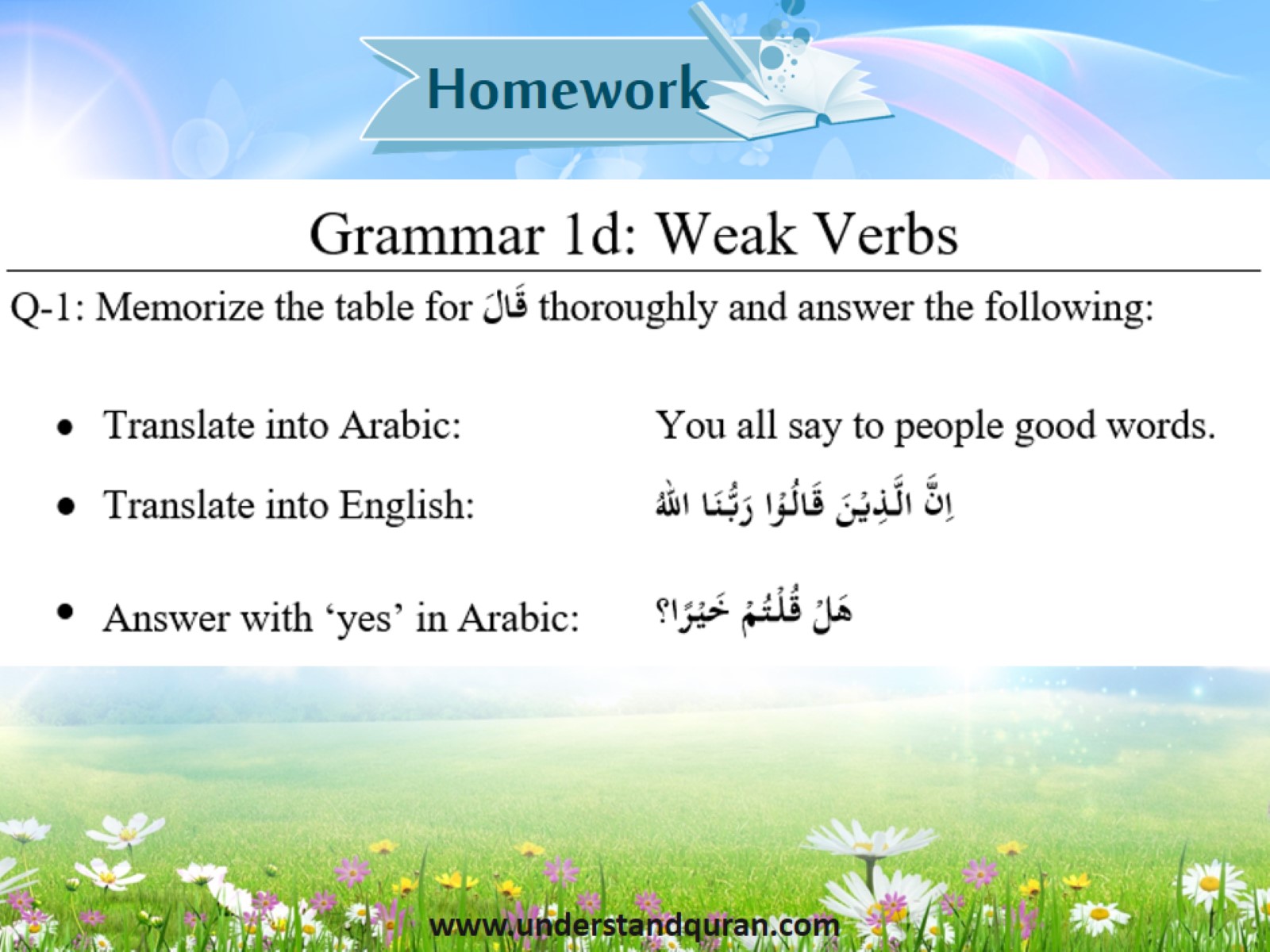 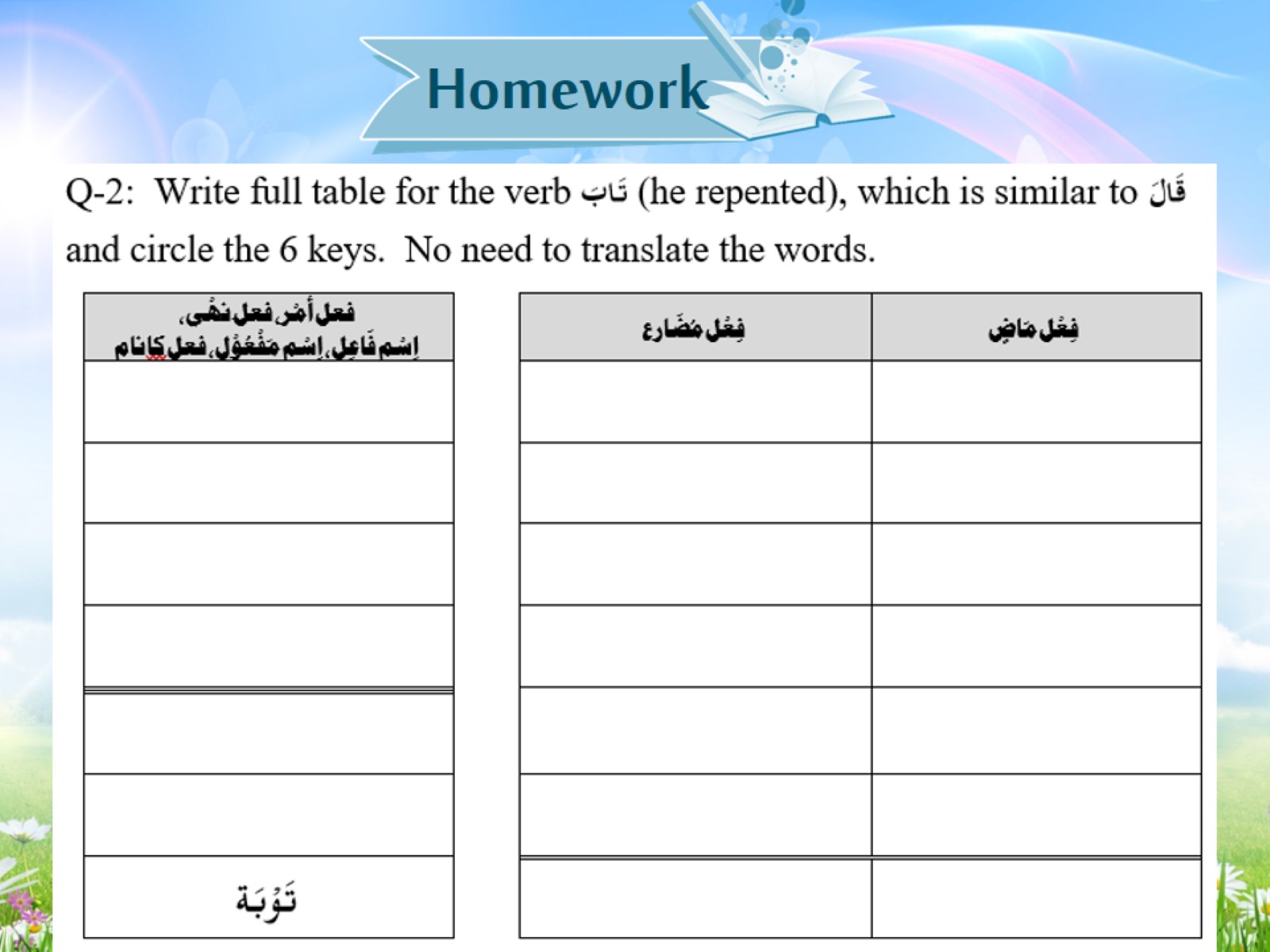 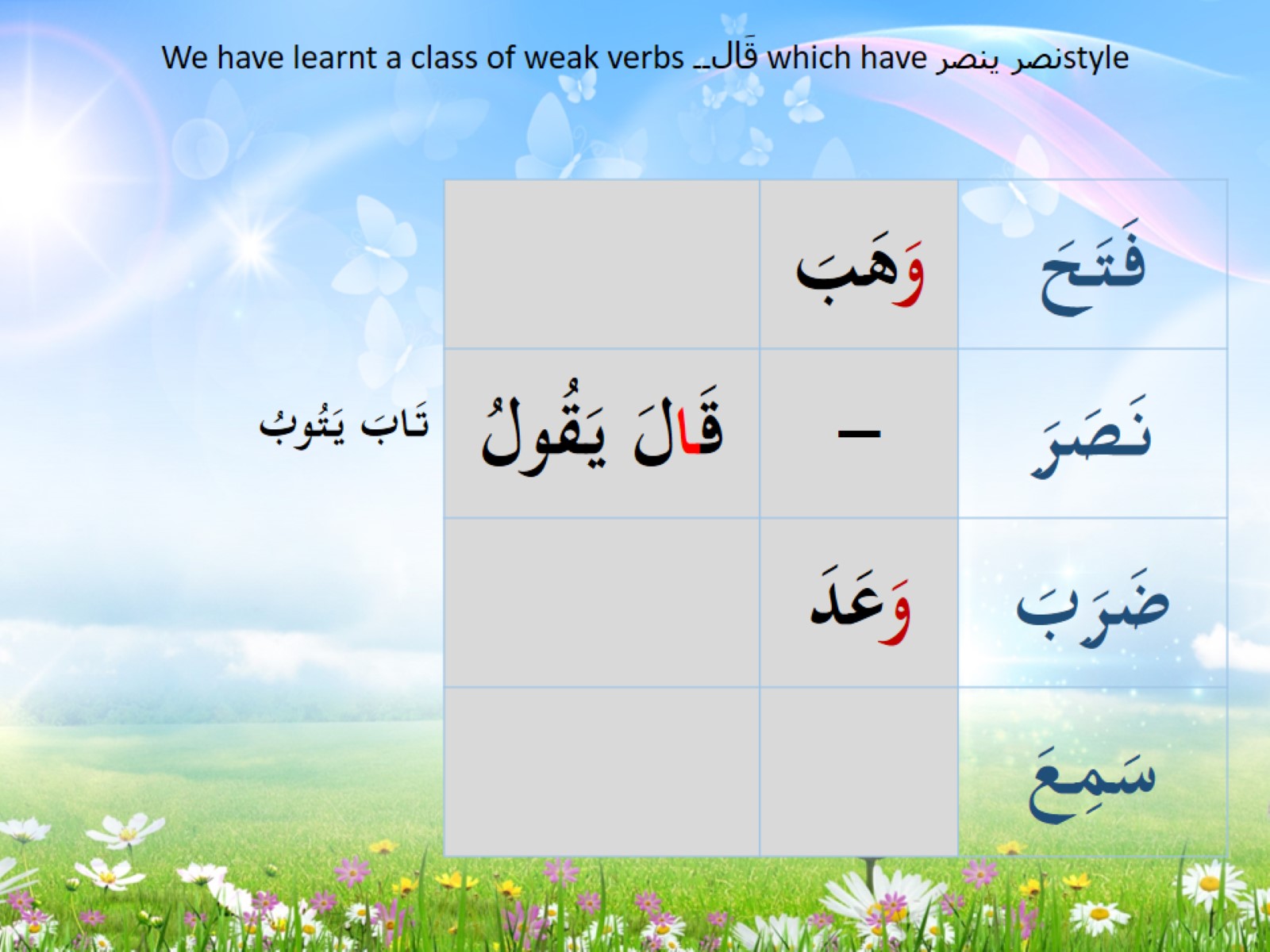 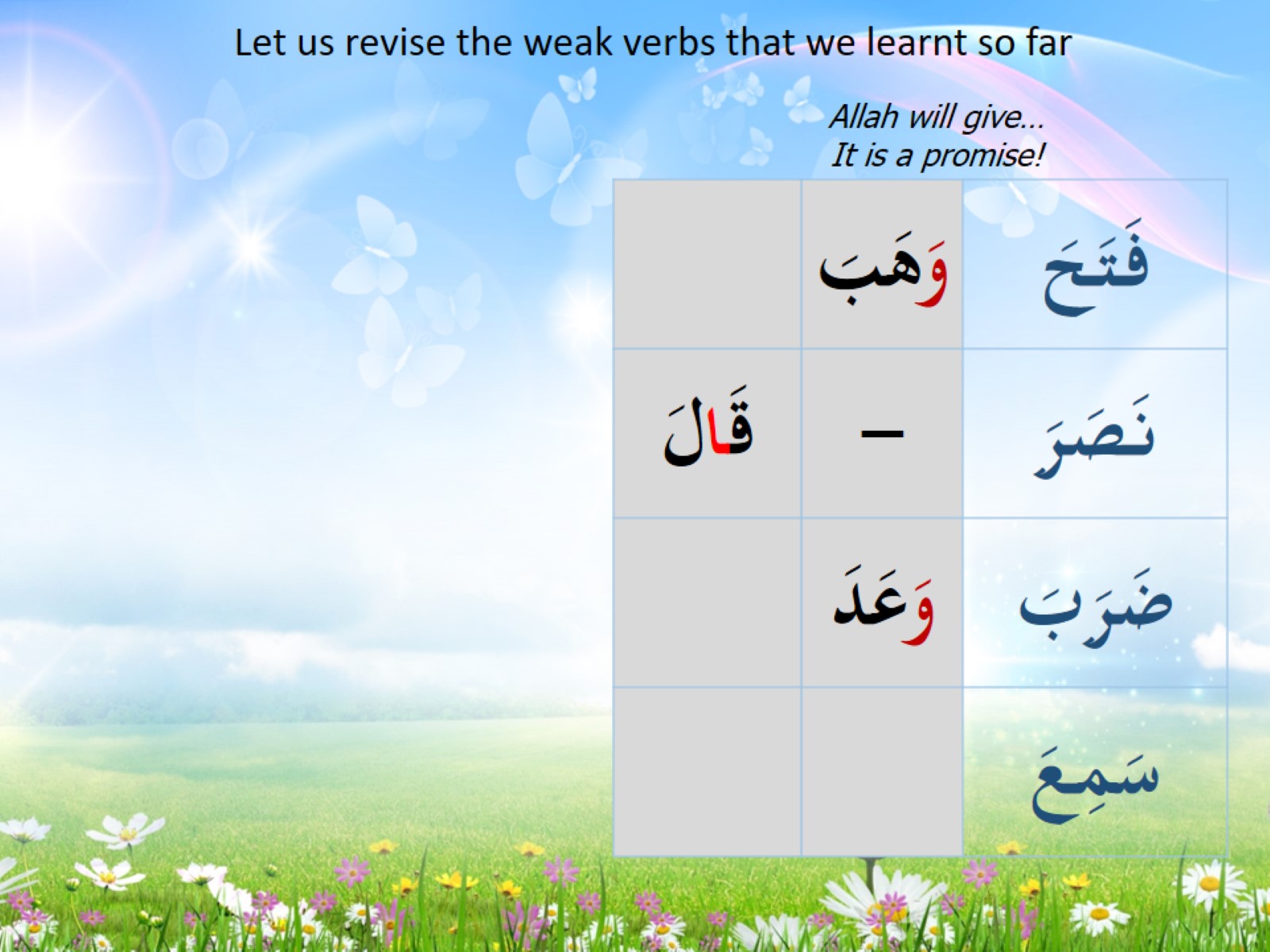 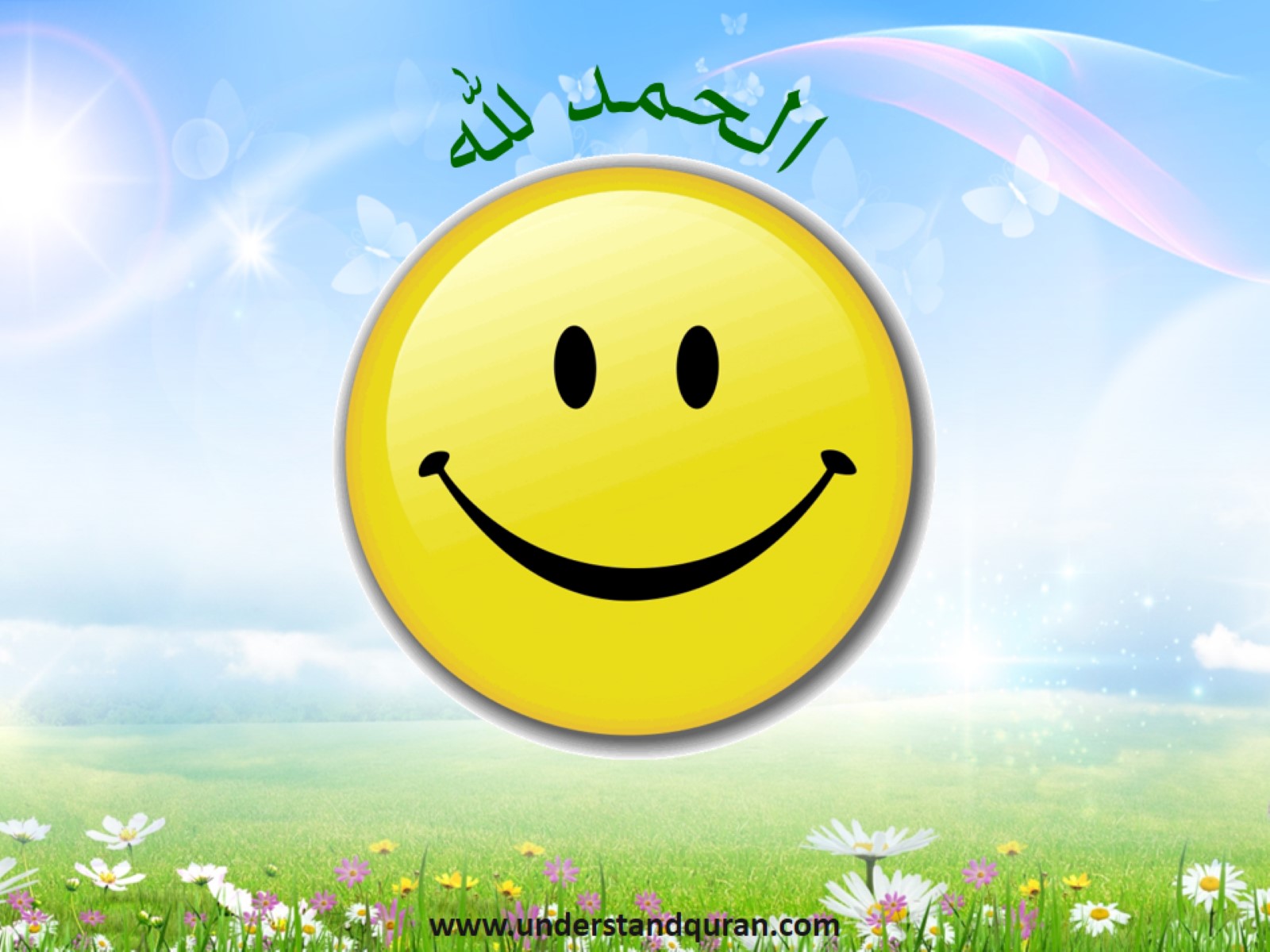 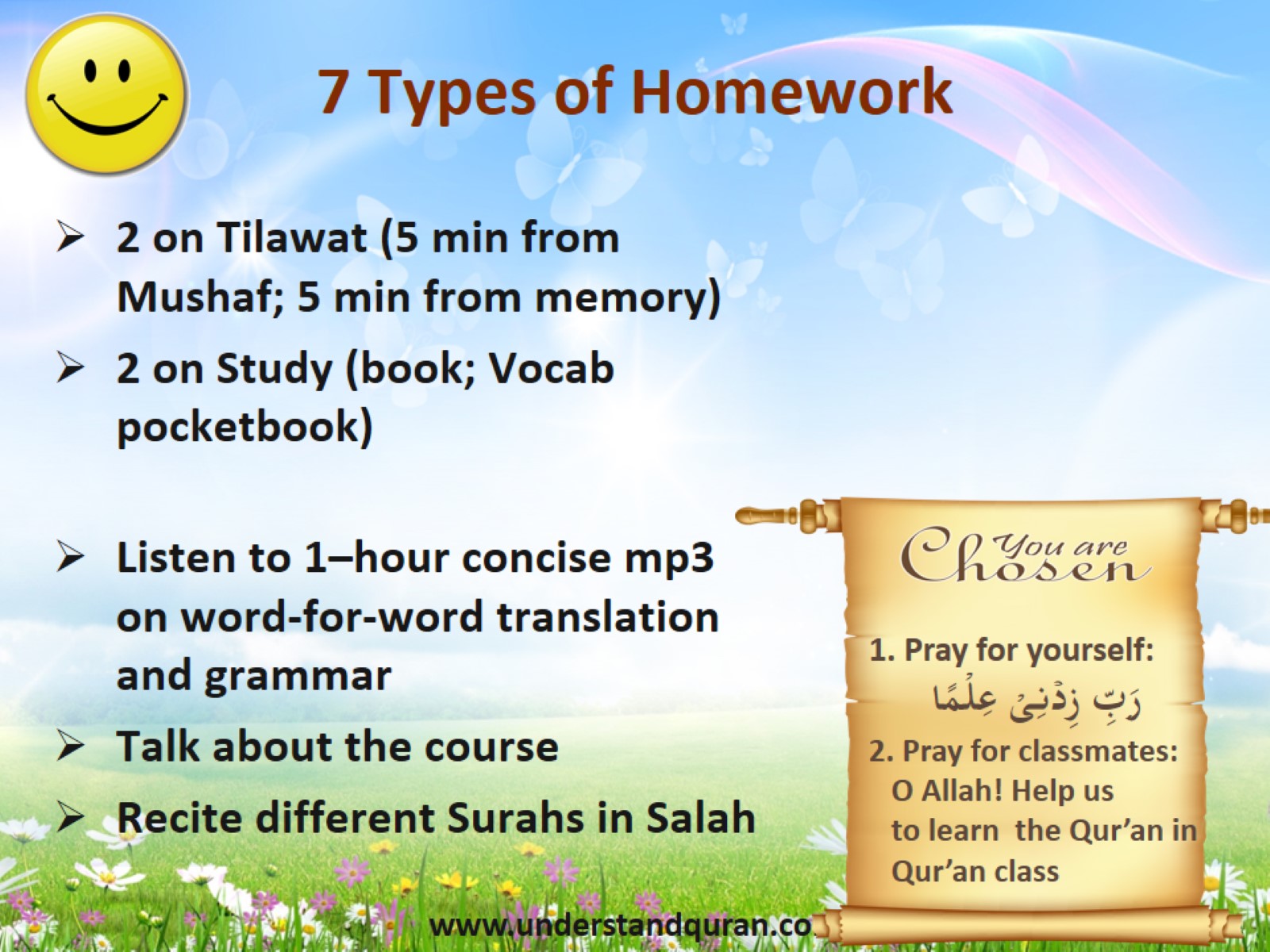 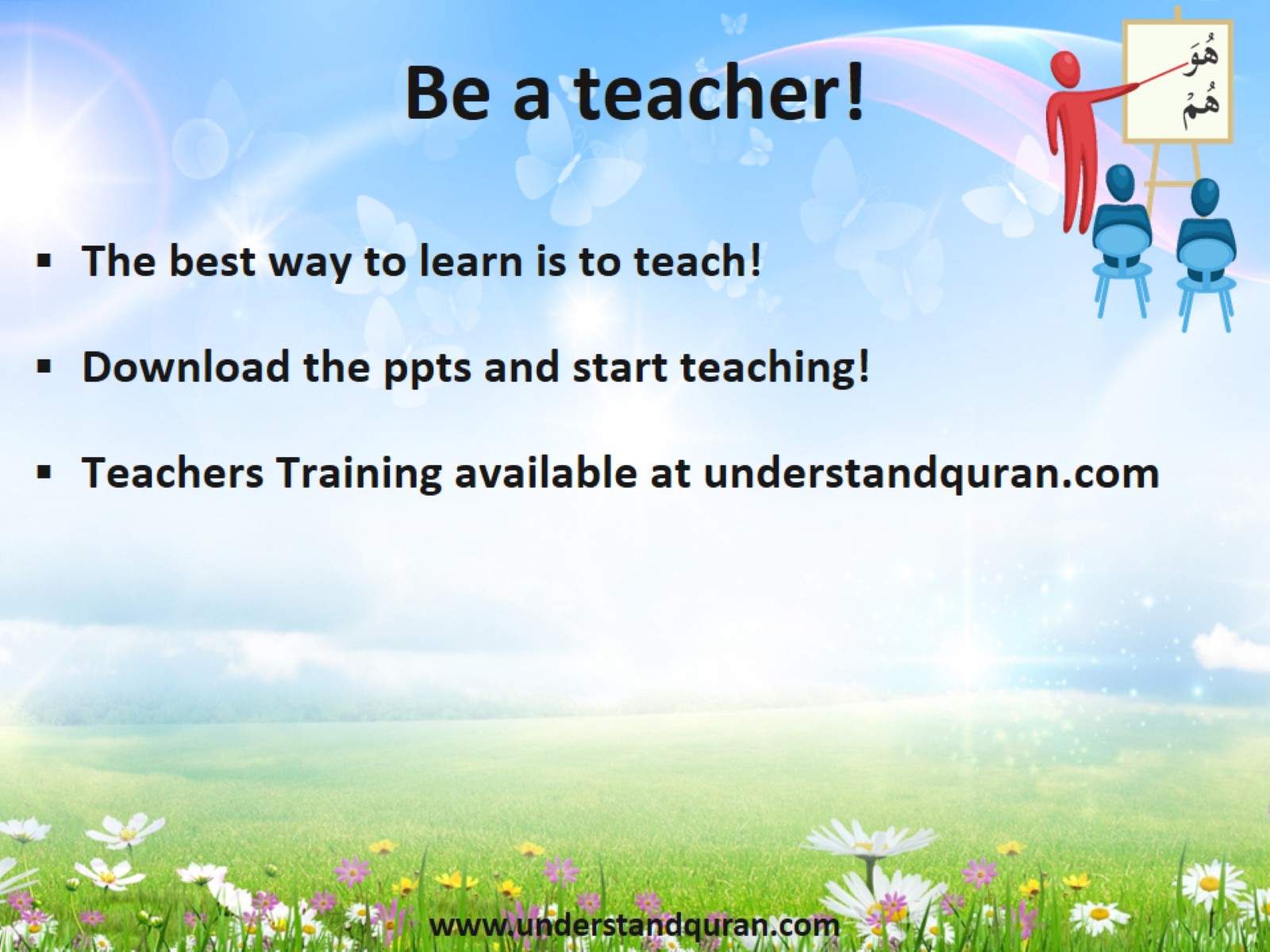 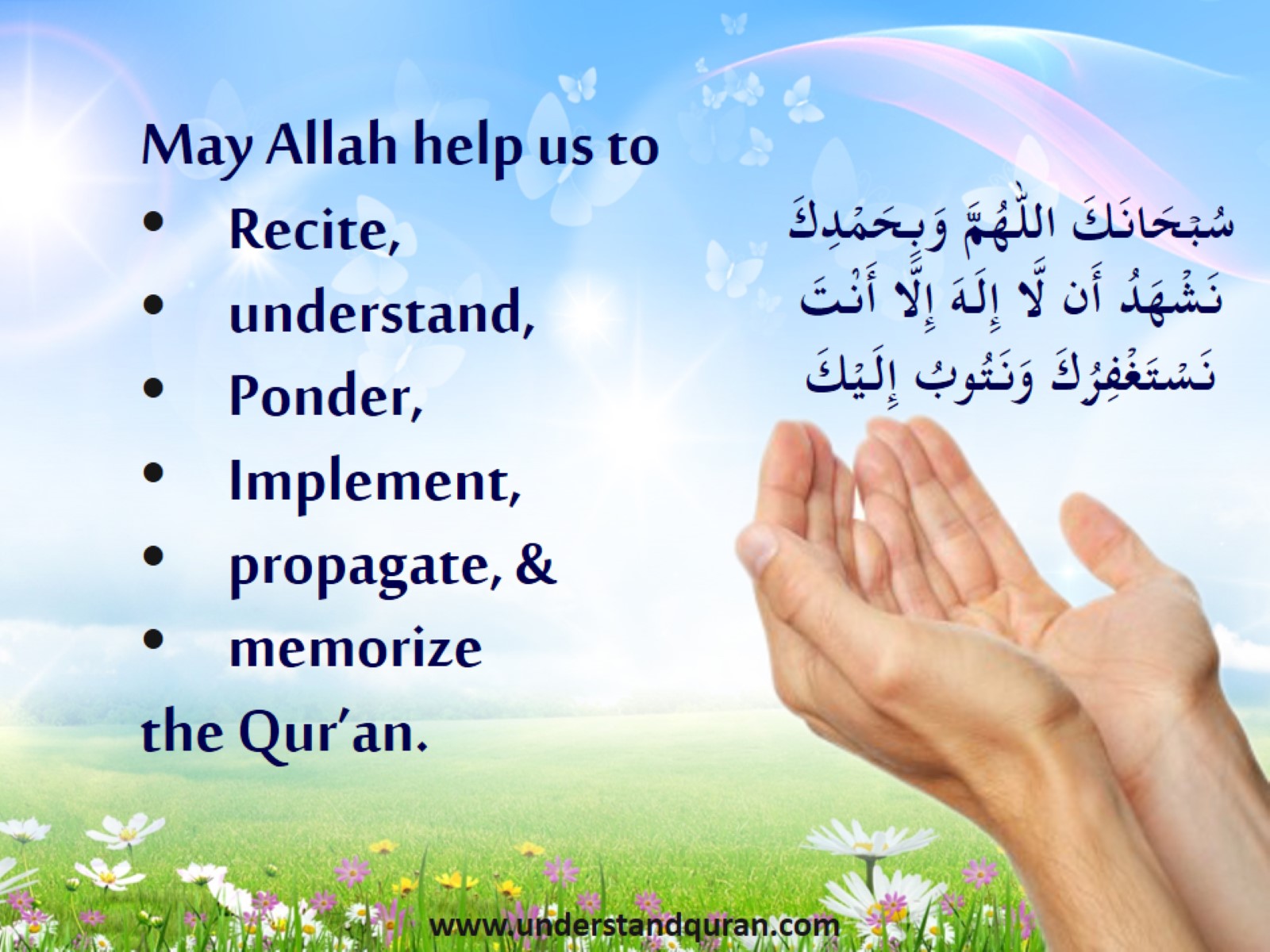 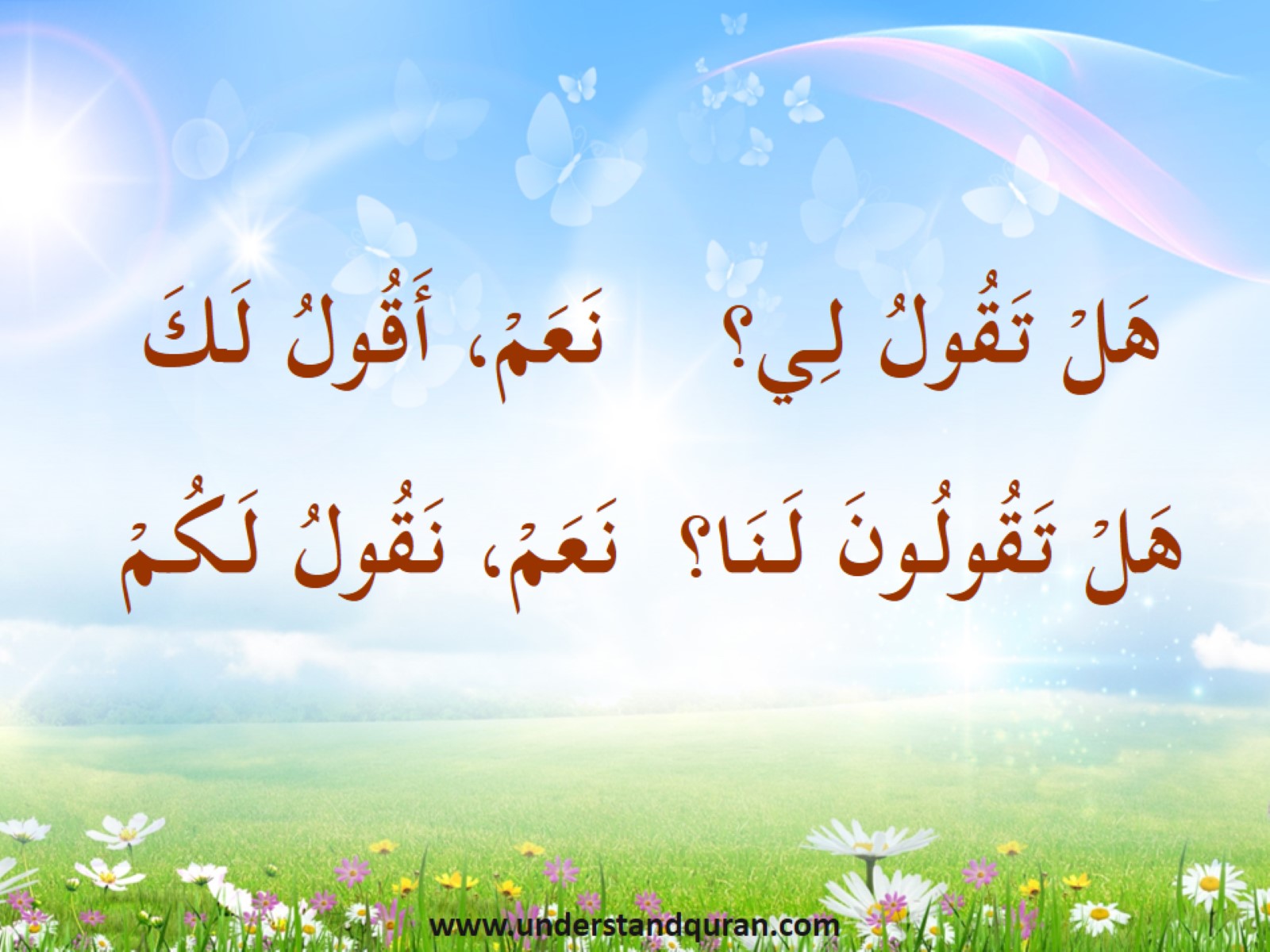 هَلْ تَقُولُ لِي؟    نَعَمْ، أَقُولُ لَكَهَلْ تَقُولُونَ لَنَا؟  نَعَمْ، نَقُولُ لَكُمْ